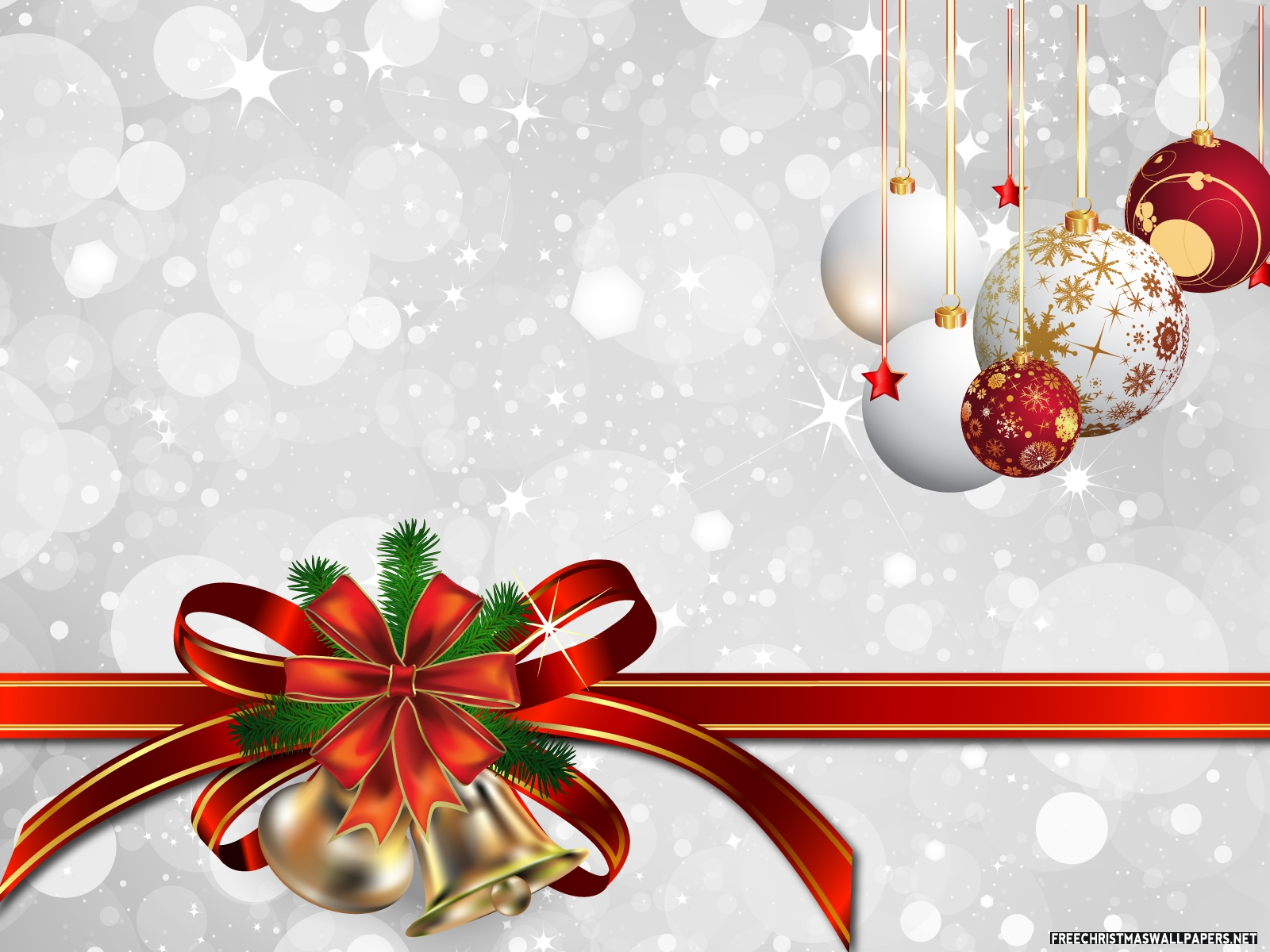 Izvješće za vijeće roditelja
20. 12. 2017. 




							                       Ravnatelj: Dragan Kraljik
							                           Pedagoginja: Ruža Živković
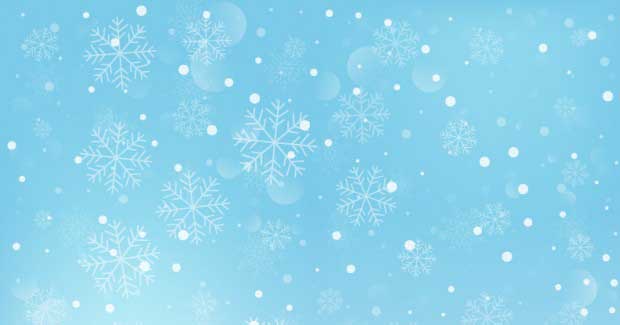 Školska godina započela 4. rujna 2017.
UKUPNO: 88 učenika
U školi imamo 18 učitelja i 2 stručna suradnika
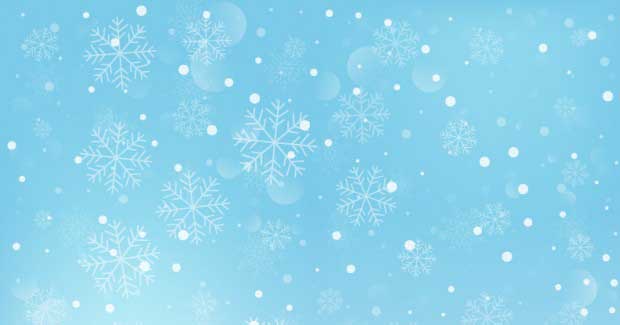 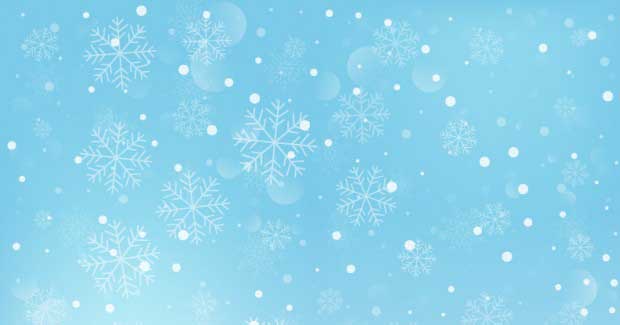 Od ove školske godine umirovio se učitelj tjelesne i zdravstvene kulture Marko Kragujević te je umjesto njega zaposlen Jurica Kraljik. 
Učiteljica Barbara Vidović Volenik trenutno je na porodiljnom te ju zamjenjuju učiteljice Sandra Kraljik i Jasna Čapo.
Pedagoginja Tanja Štefok Mikić trenutno je na porodiljnom te je zamjenjuje pedagoginja Ruža Živković. 
7. studenog 2017. napustio nas je učitelj Milan Milković (umirovljeni učitelj povijesti i geografije).
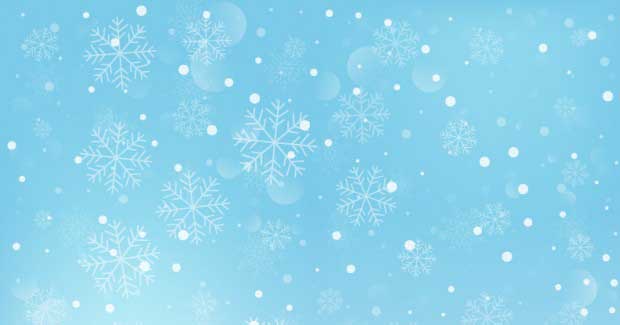 ŠKOLA JE TRENUTNO U 6 PROJEKATA
1. Projekt IN IN (Inkluzija i Integracija)
2. Projekt Budi STEMpatičan 
3. Shema školskog voća i povrća i Shema školskog mlijeka 
4. Projekt PROmicro
5. Projekt Ruksak (pun) kulture 
6. Najljepši školski vrtovi
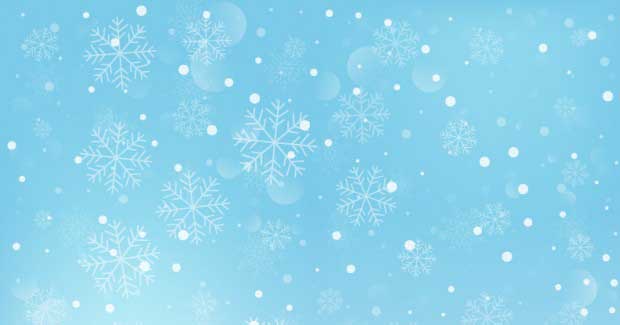 PROJEKT IN IN
Projekt IN IN (Inkluzija i Integracija) – osiguravanje pomoćnika u nastavi za učenike s teškoćama u razvoju.
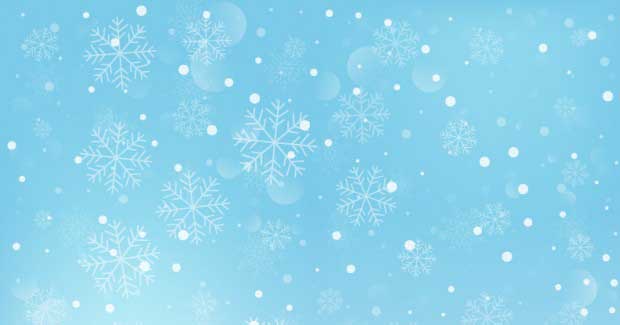 Projekt Budi STEMpatičan
Projekt „Budi STEMpatičan“ – poticanje talenata u učenika koji imaju izniman interes i nadarenost u području prirodoslovlja, tehnologije, inženjerstva i matematike (tzv. STEM područje).
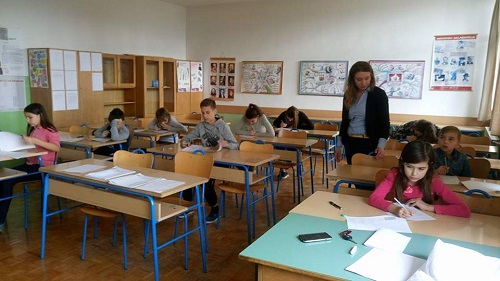 Shema školskog voća i povrća Shema školskog mlijeka
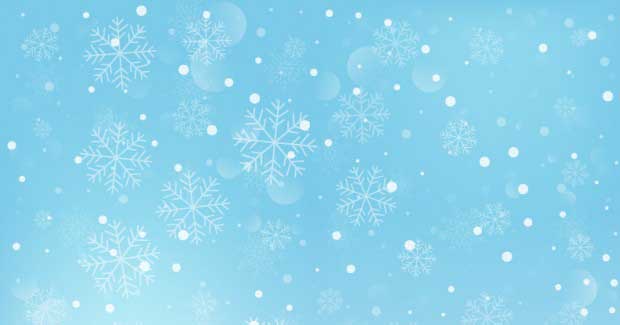 U školi se u cilju promicanja zdrave prehrane i stila života provodi projekt Shema školskog voća i povrća te Shema školskog mlijeka u kojem se učenicima osigurava besplatno voće, povrće i mlijeko.
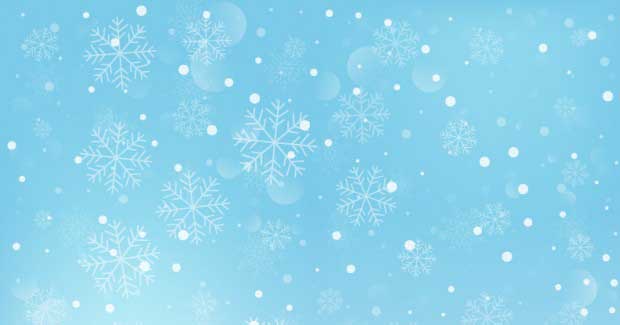 Projekt PROmicro
Projekt ProMikro – poticanje informatičke pismenosti kod učenika.(5. i 6. razred)
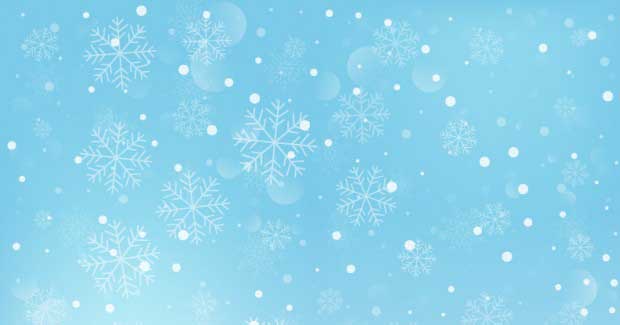 Najljepši školski vrtovi
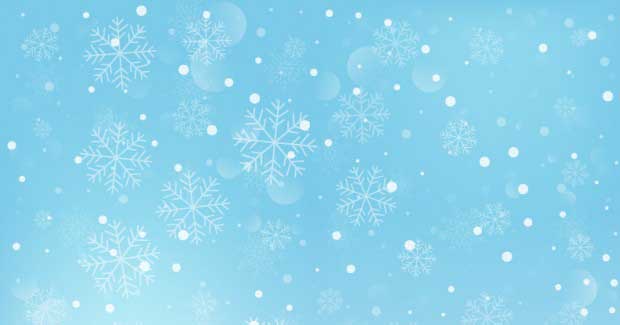 Projekt „Ruksak (pun) kulture”
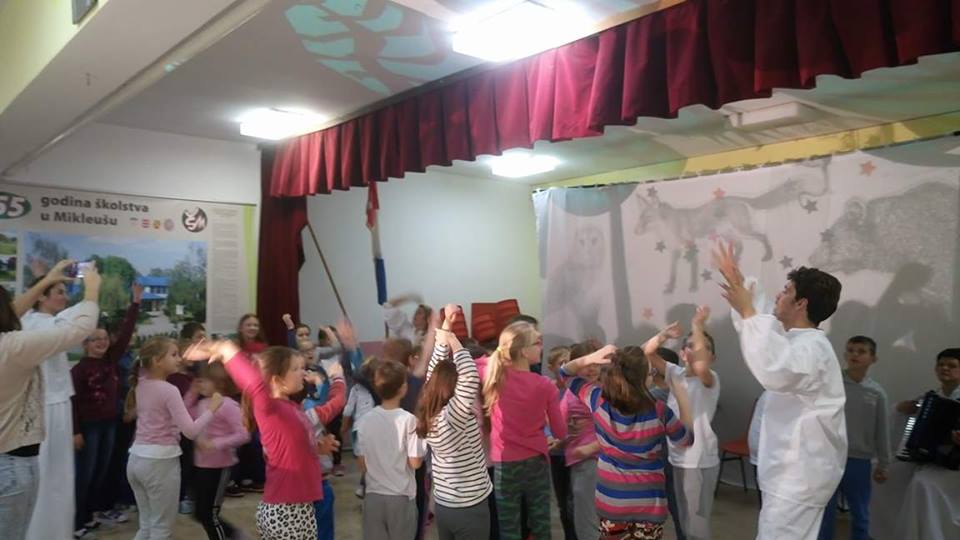 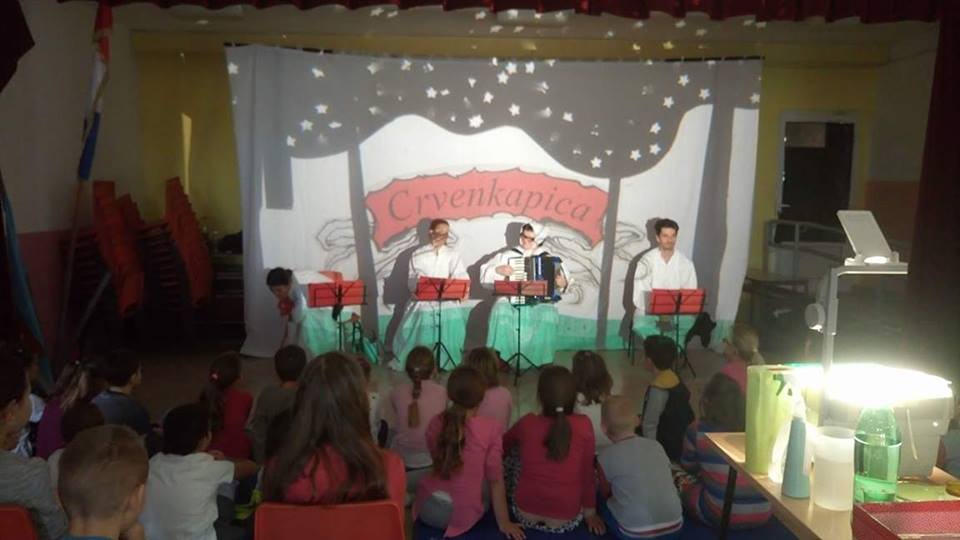 Za razrednu nastavu predstava Crvenkapica i radionica glumačkih vježbi (gostovao Teatar POCO LOCO iz Zagreba).
Svrha je projekta poticanje djece i mladih na razumijevanje i usvajanje umjetnosti i kulture u dislociranim i prometno slabije povezanim područjima RH.
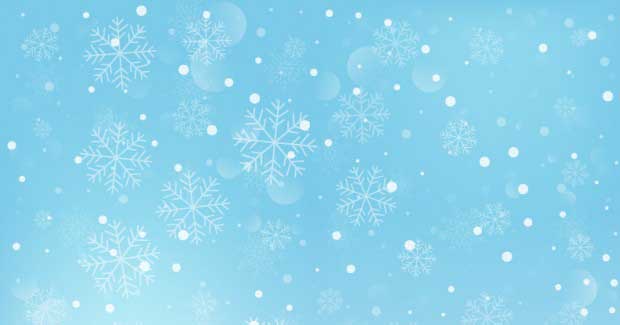 Projekt „Ruksak (pun) kulture”
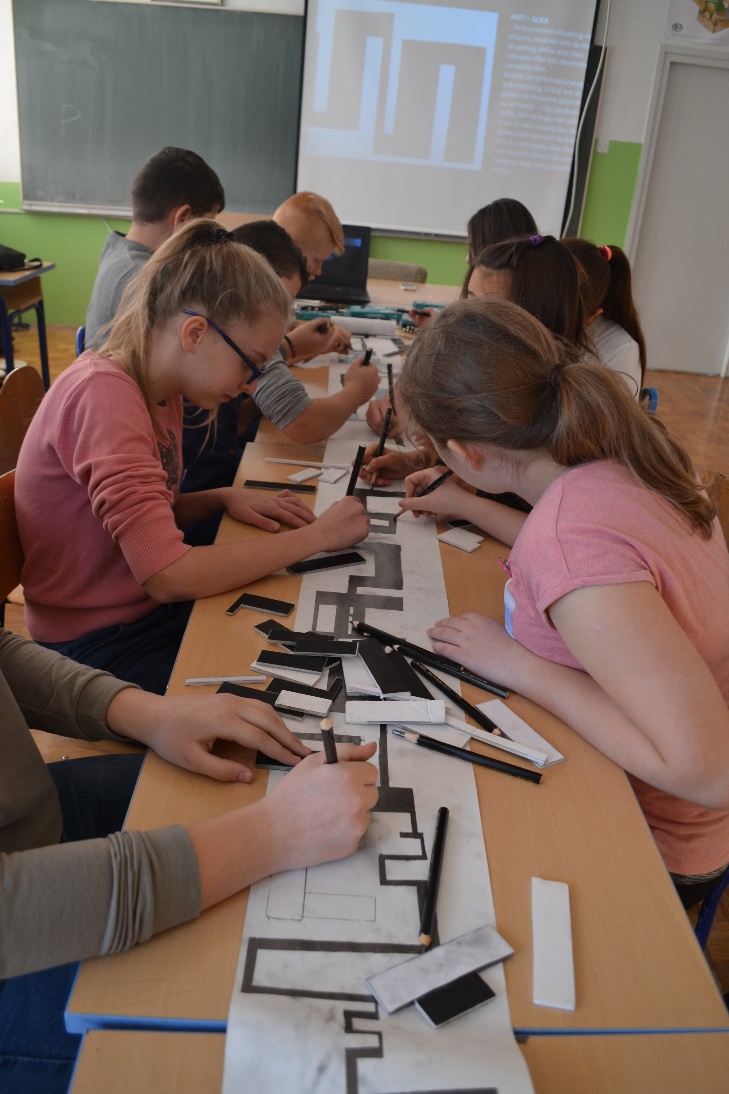 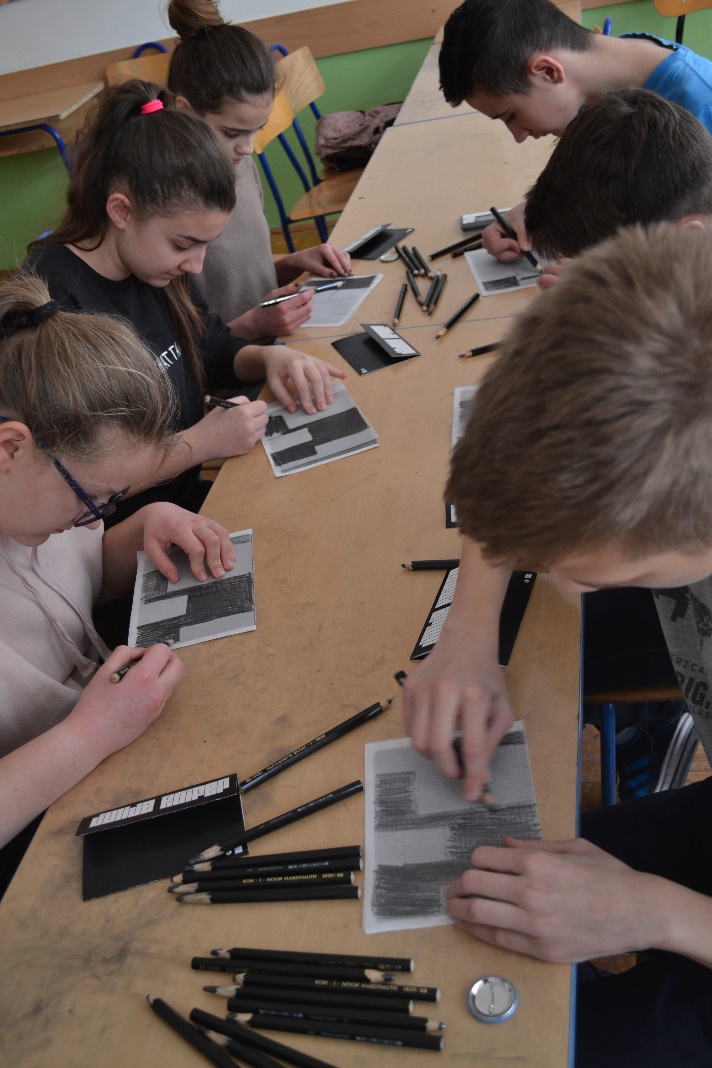 Za predmetnu nastavu likovna radionica Julije Knifer (gosti s Likovne akademije iz Osijeka). 
Svrha je projekta poticanje djece i mladih na razumijevanje i usvajanje umjetnosti i kulture u dislociranim i prometno slabije povezanim područjima RH.
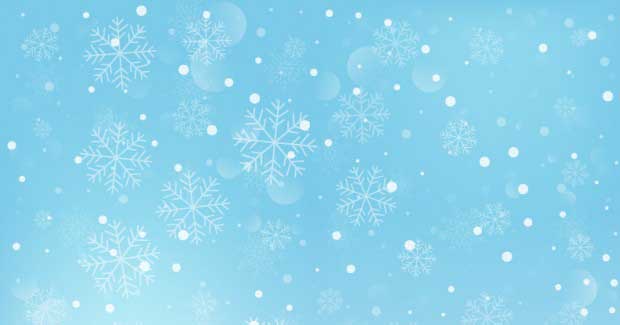 INVESTICIJE
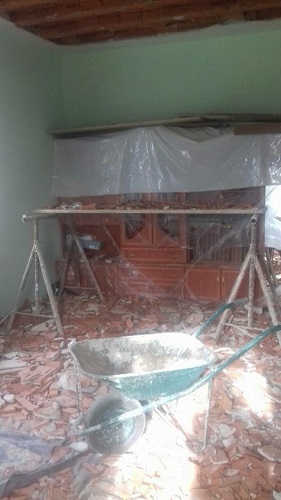 Popravak stropa u zbornici
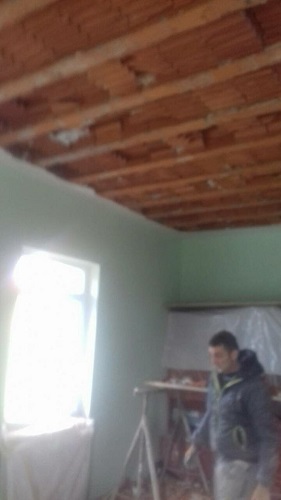 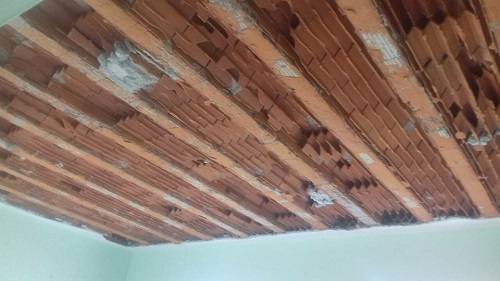 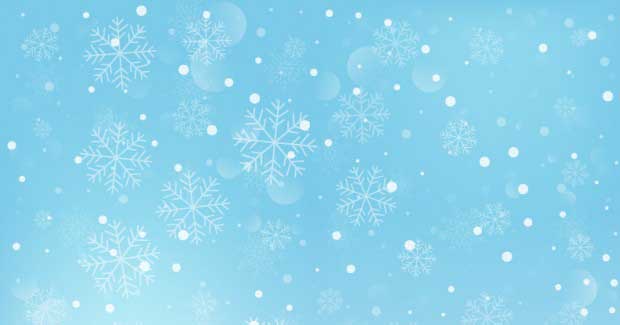 INVESTICIJE
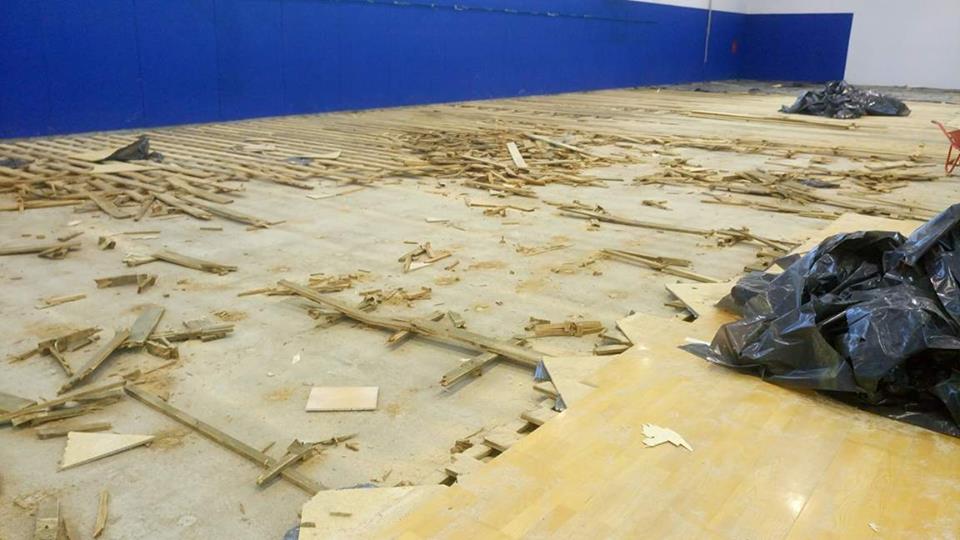 Rekonstrukcija poda u školskoj sportskoj dvorani
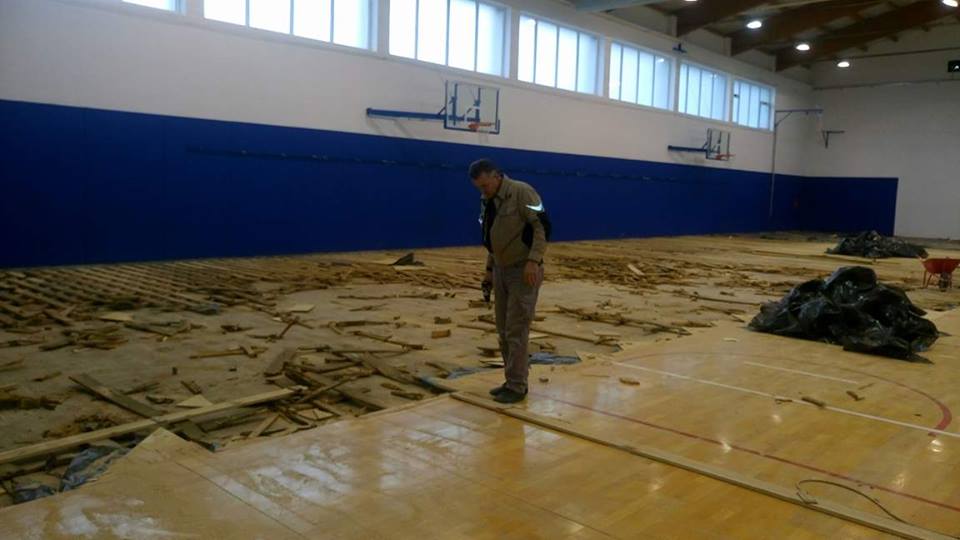 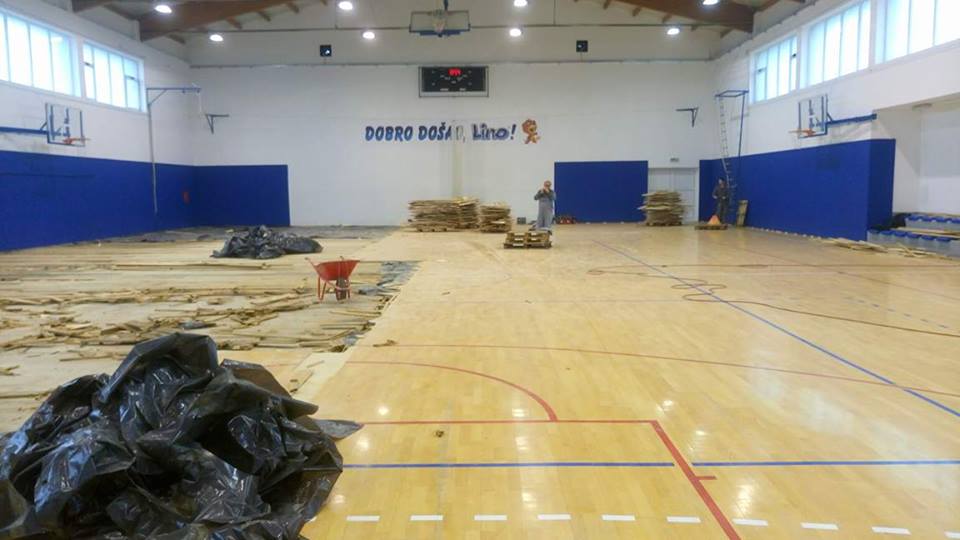 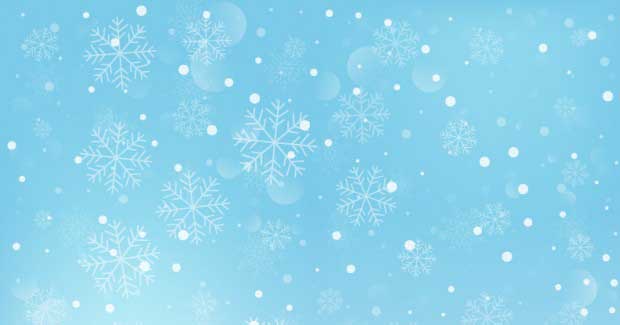 INVESTICIJE
Iznajmili smo prostor za vrtić u sklopu škole te školsku kuhinju
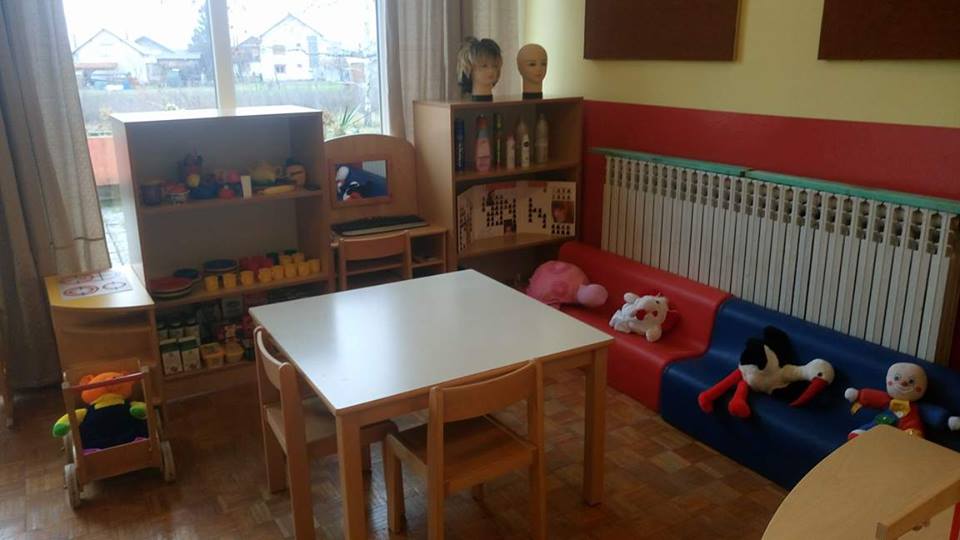 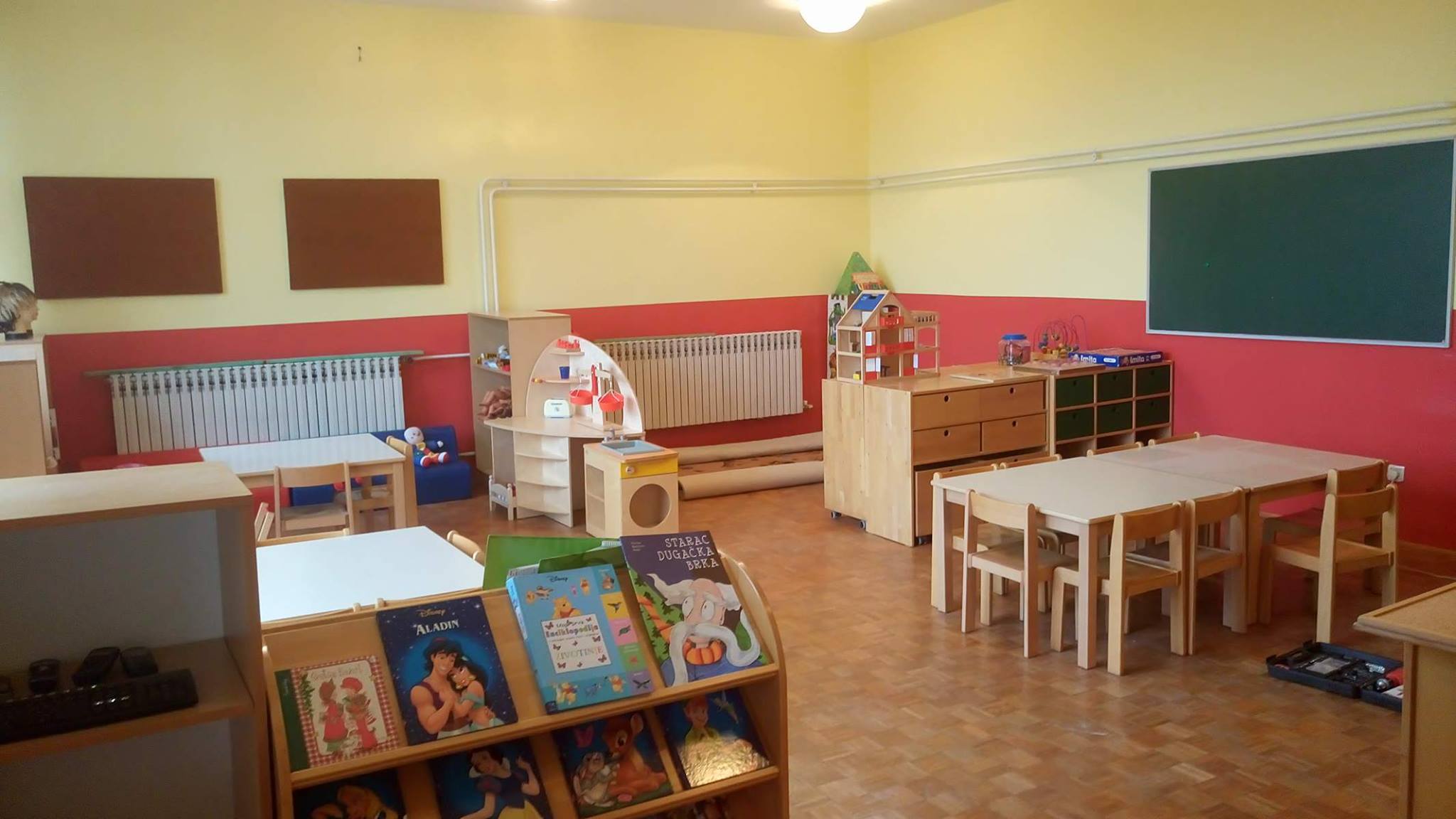 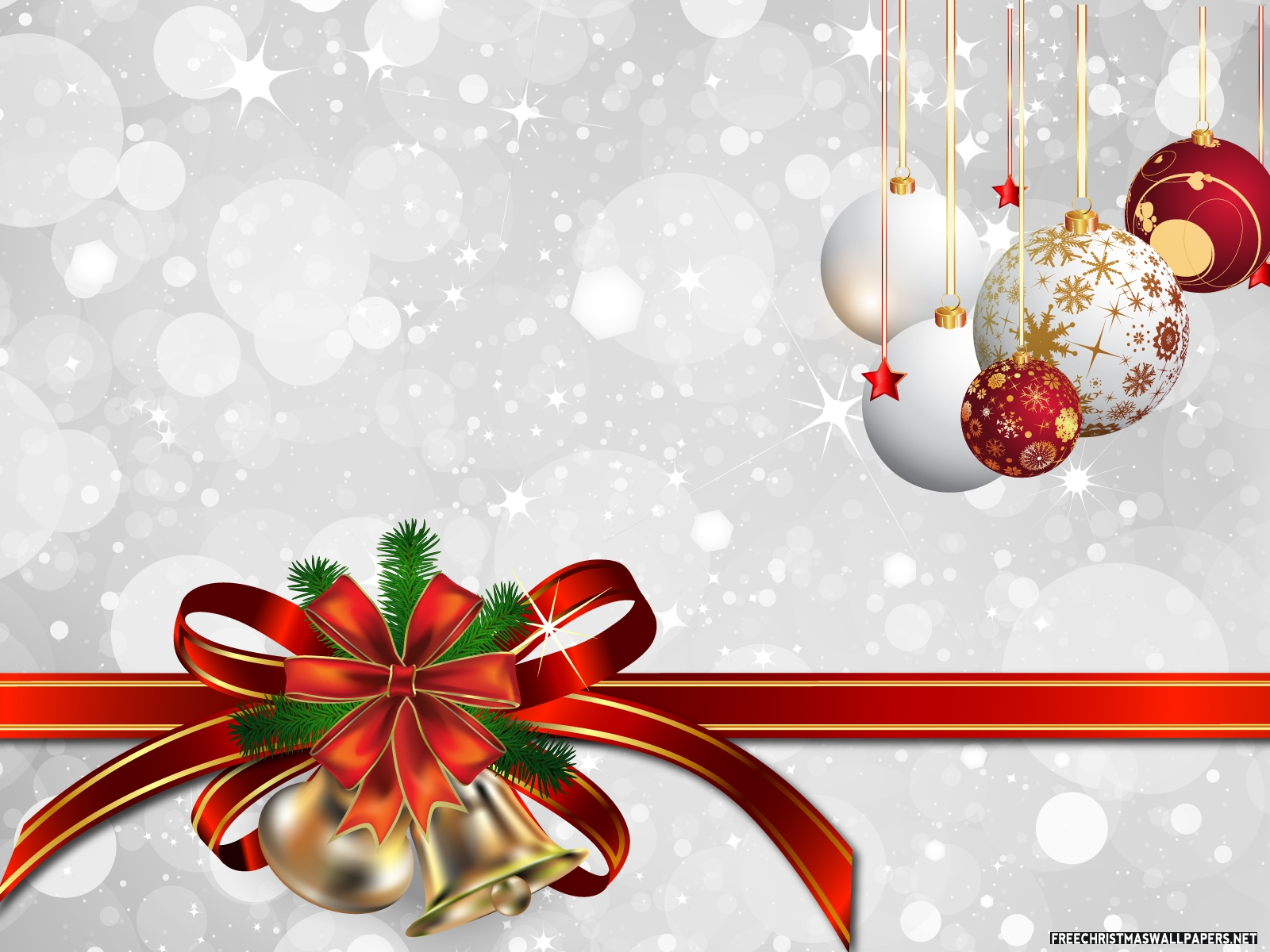 A što smo radili i gdje smo sve bili s učenicima?...
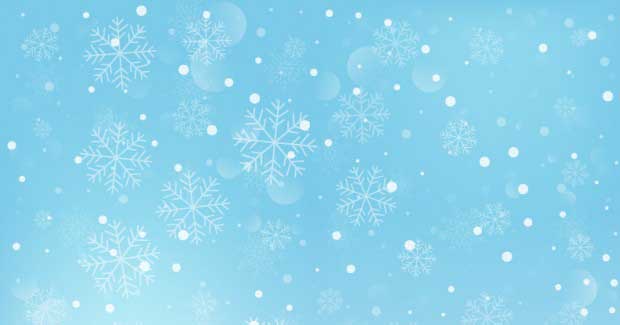 Prvi dan škole (4. 9. 2017.)
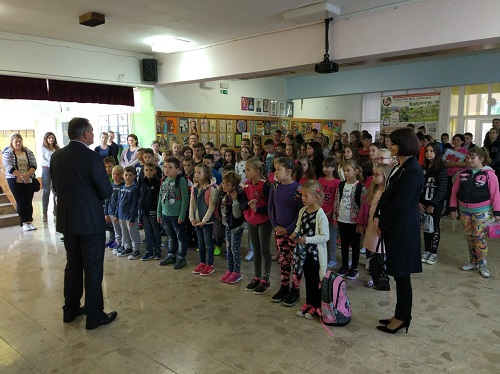 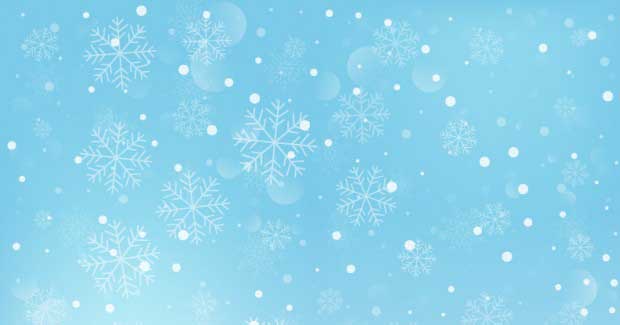 Imali smo misu za početak školske godine (Zaziv Duha Svetoga)
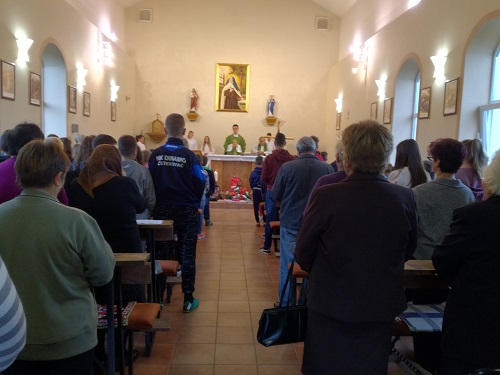 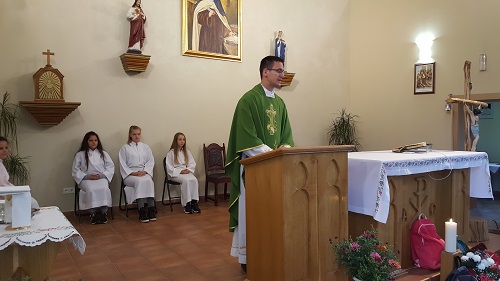 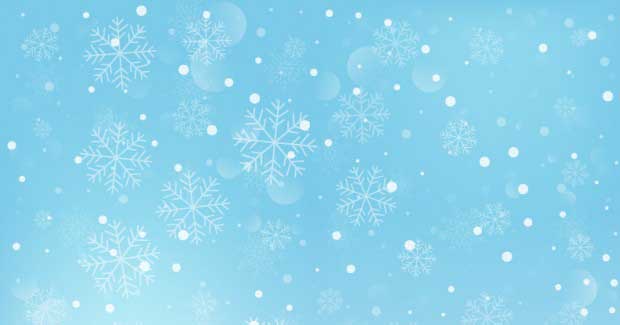 Puštali smo bijele balone za Čojluk – Četekovac - Balince
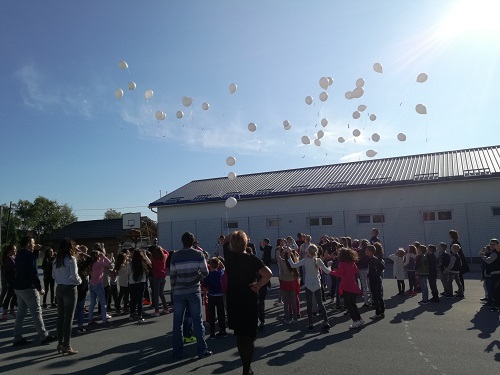 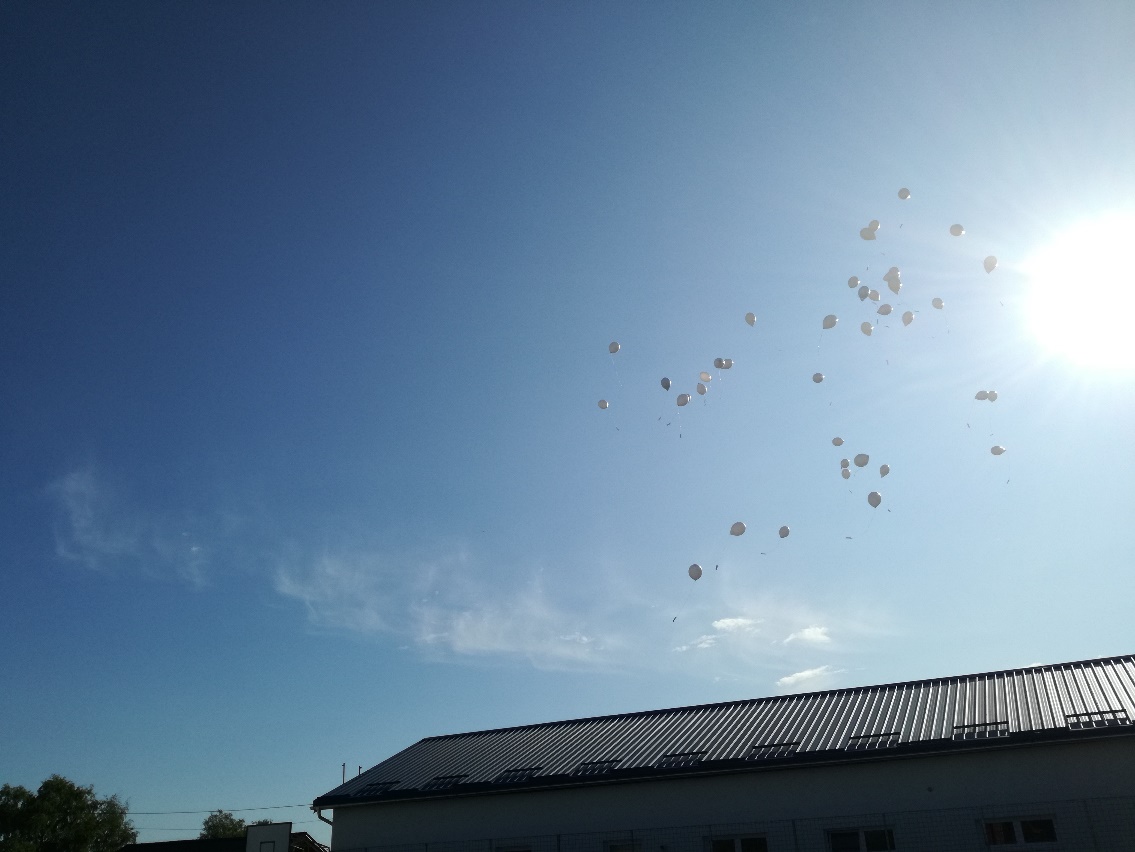 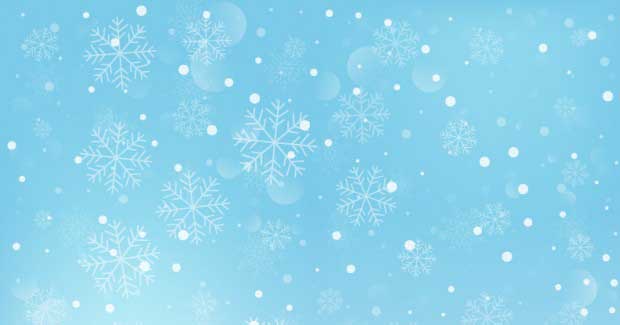 Posjetili su nas Župan Igor Andrović i saborska zastupnica Vesna Bedeković
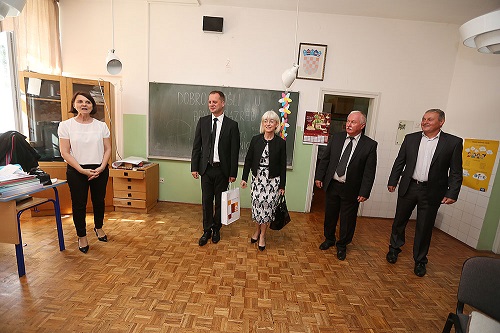 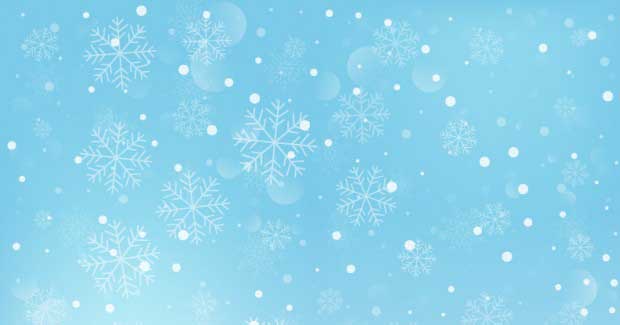 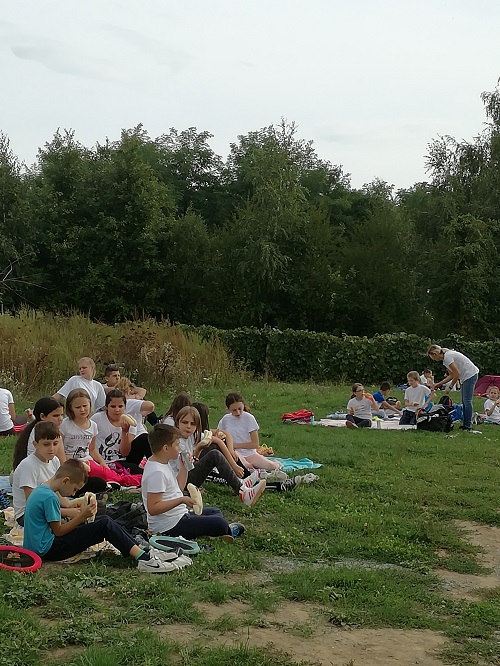 Obilježili smo olimpijski dan i pozdravili jesen
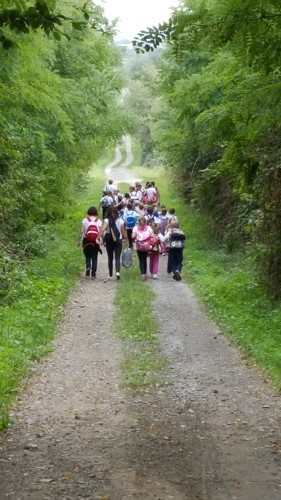 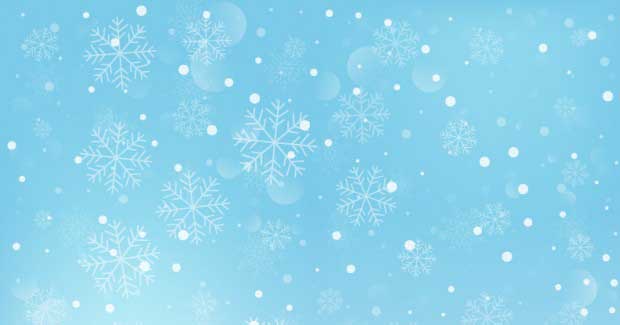 Posjetili smo stomatološku ordinciju u Mikleušu (Dan za zdrave zube)
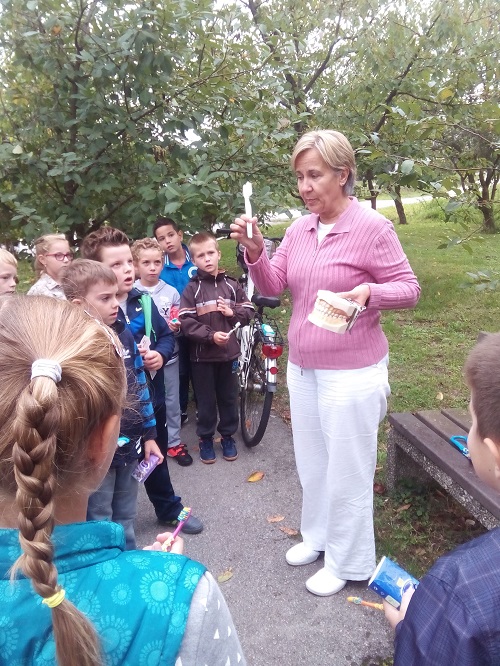 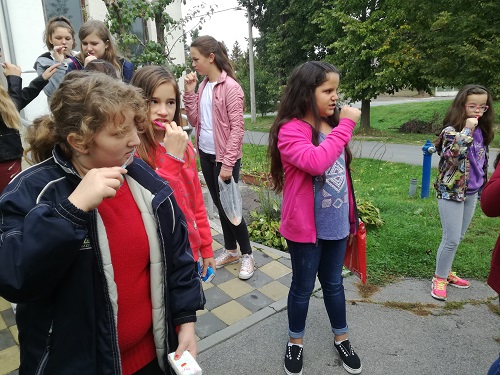 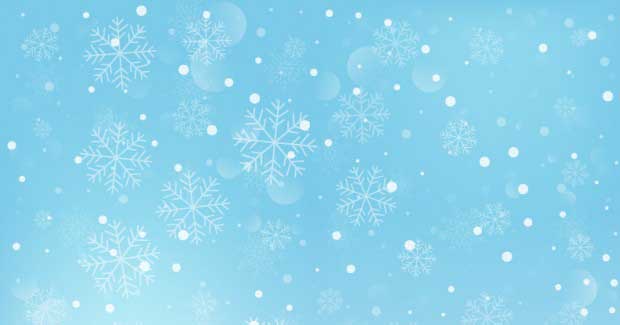 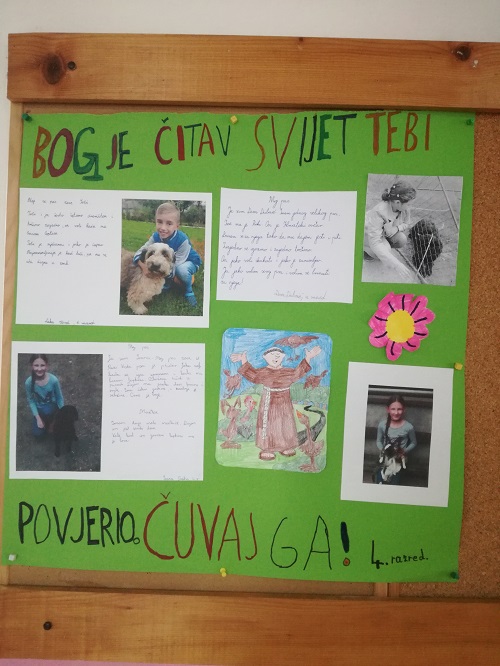 Obilježili smo svjetski dan zaštite životinja
Obilježili smo Dane kruha i zahvalnosti
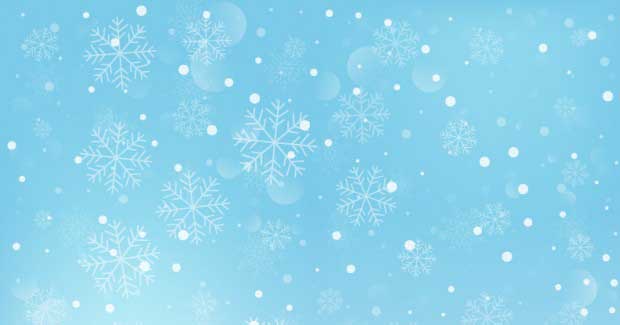 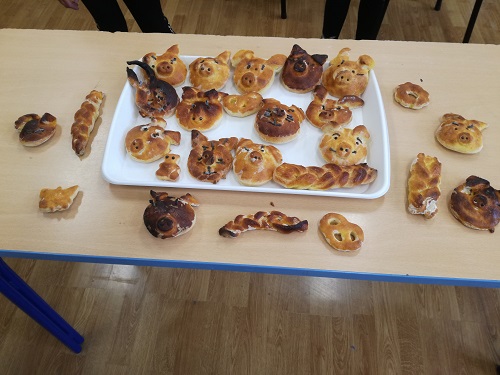 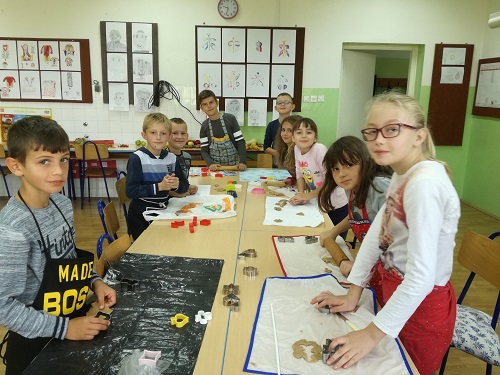 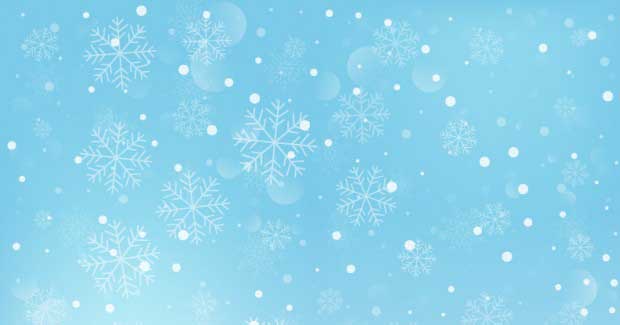 Organizirali smo „Raspjevane” mališane Mikleuša
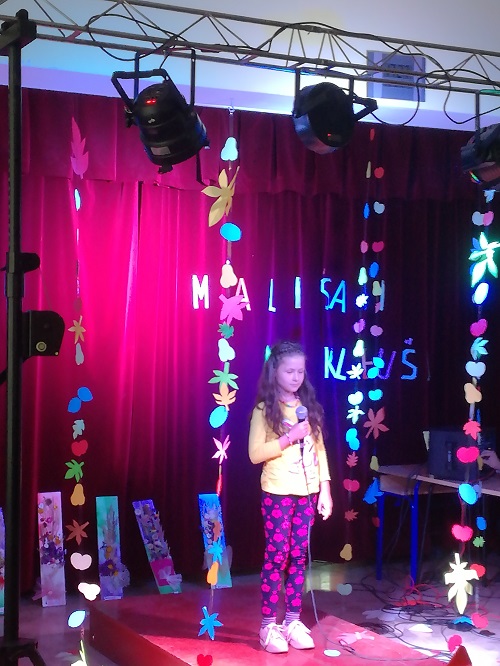 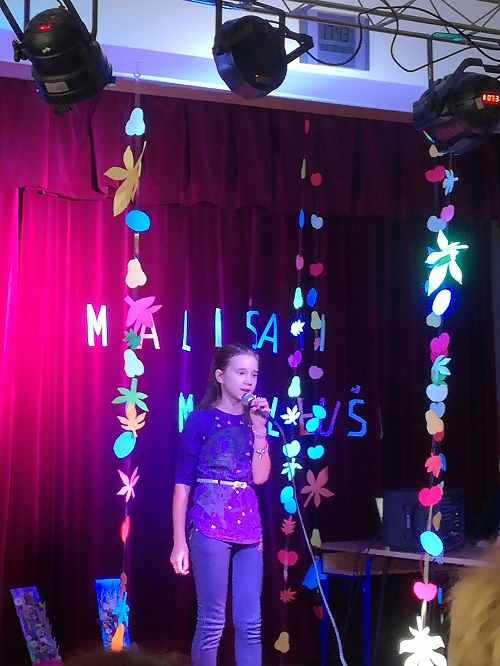 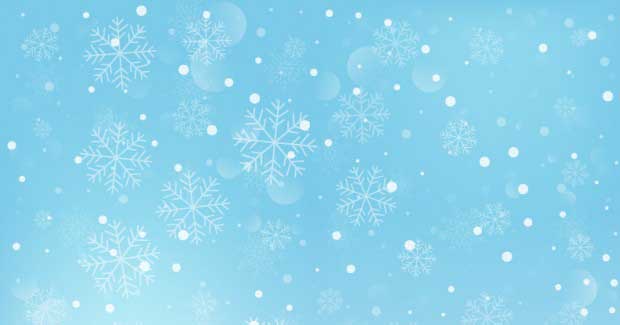 Obilježili smo Dan općine Mikleuš i Dječji tjedan
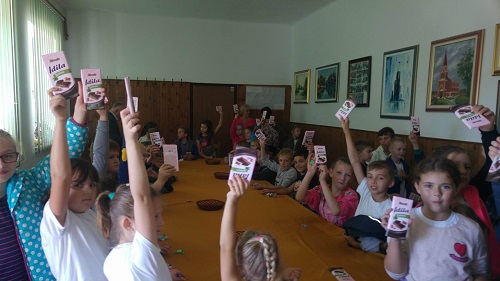 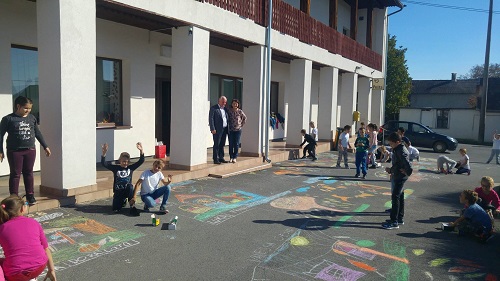 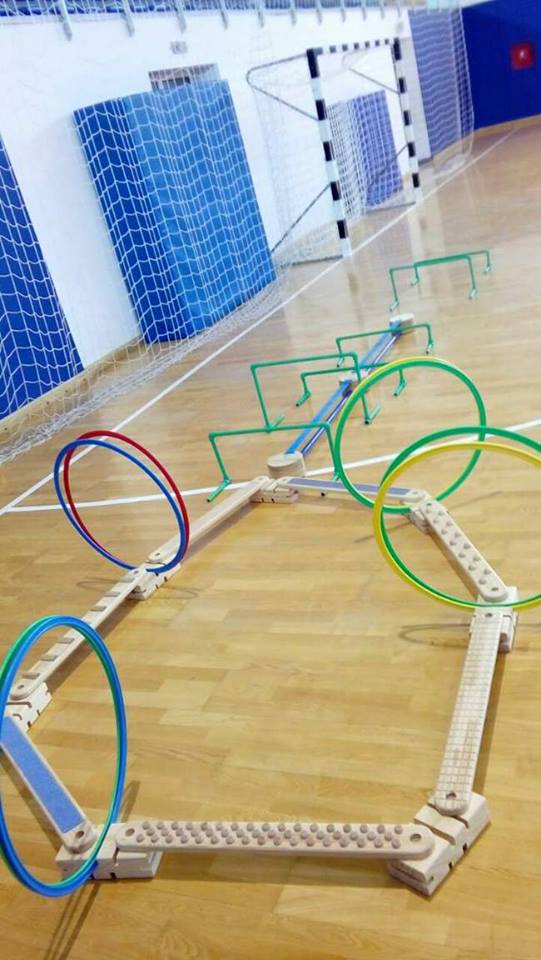 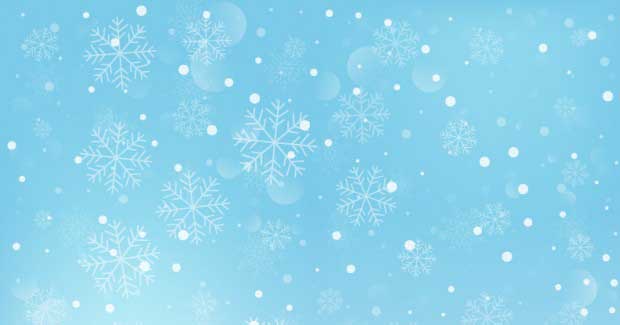 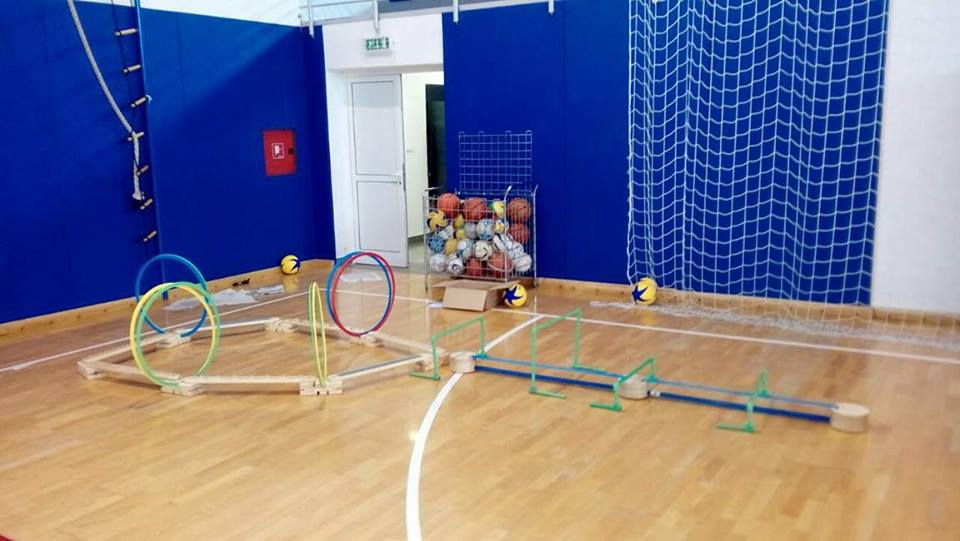 Osnovali smo univerzalnu sportsku školu
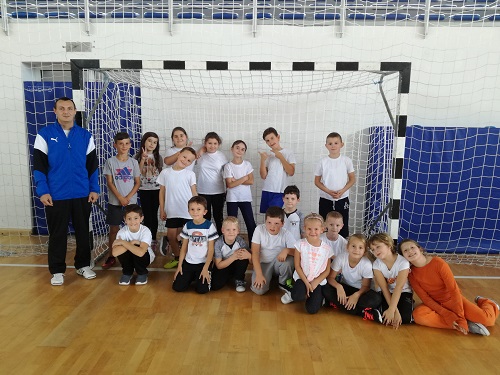 Učenike „p(r)oveli” Putevima 136. brigade
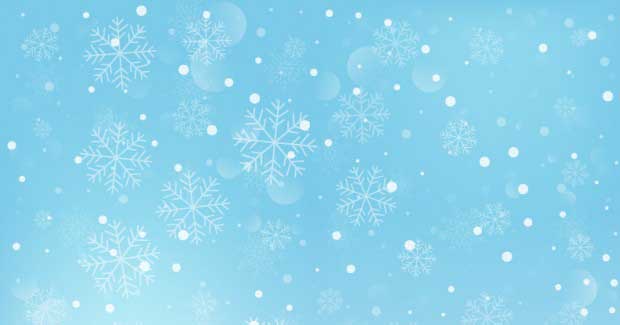 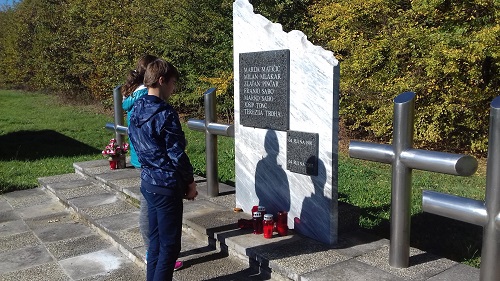 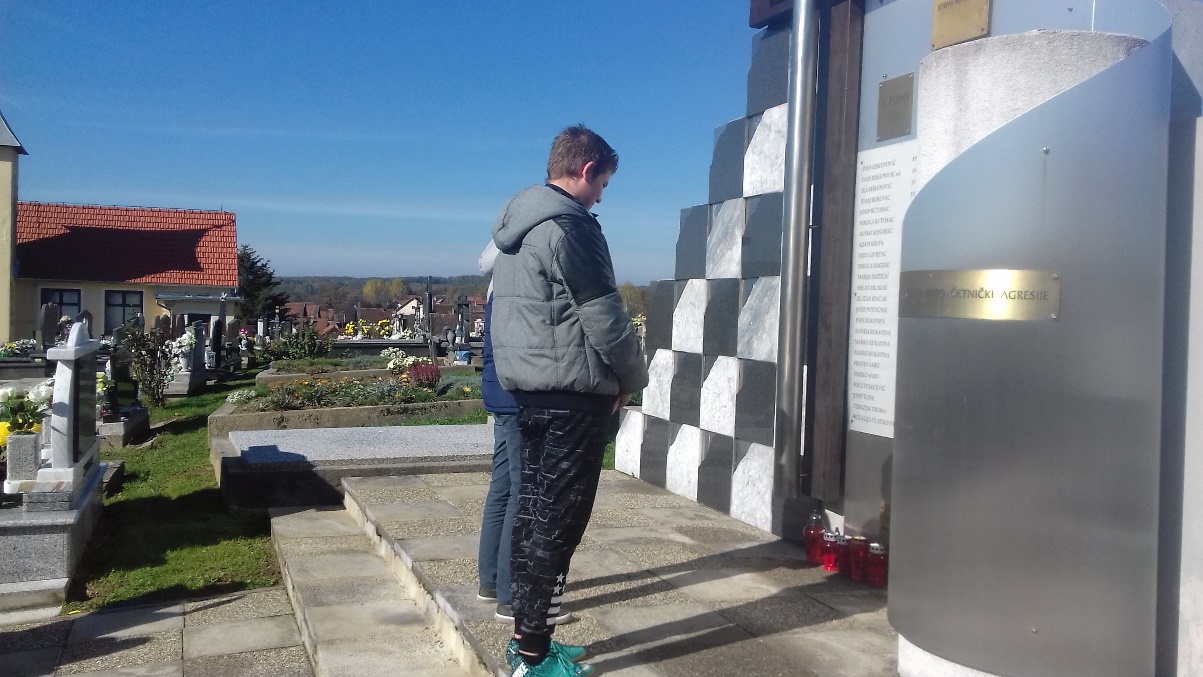 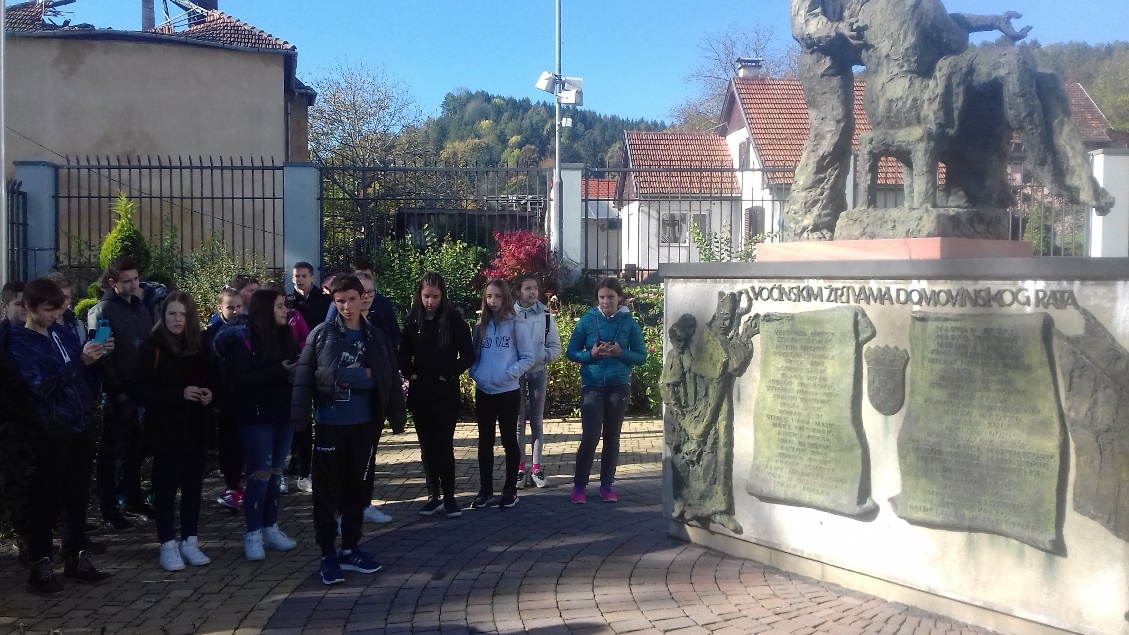 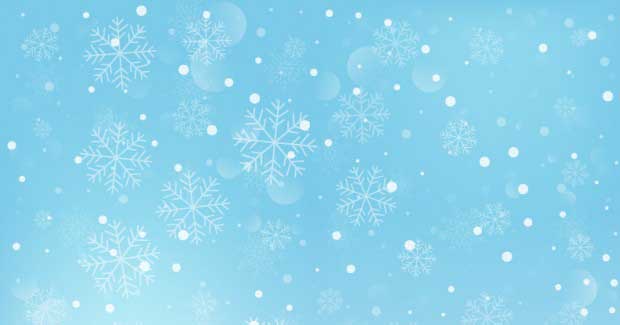 Sudjelovali smo u literarnoj radionici 136. brigade i literarnom natjecanju „I dok je srca, bit će i Kroacije” u organizaciji MH Slatina
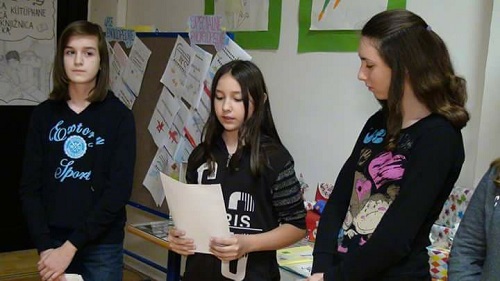 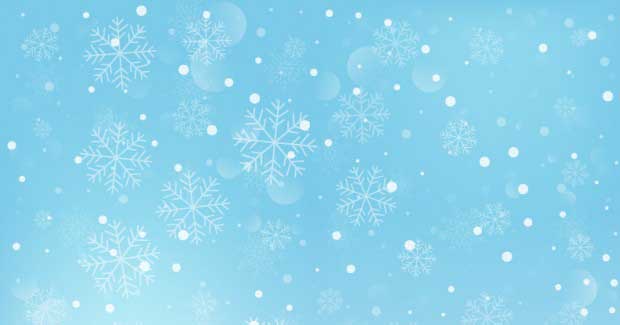 Osnovali smo učeničku zadrugu „Naš Vrt”…
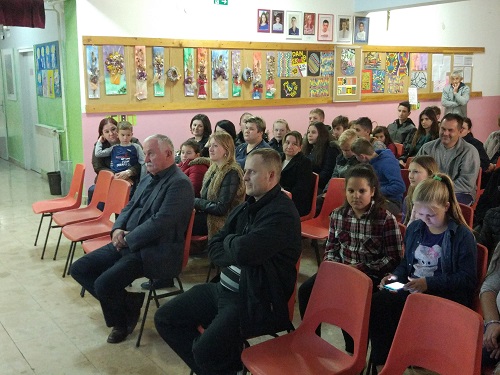 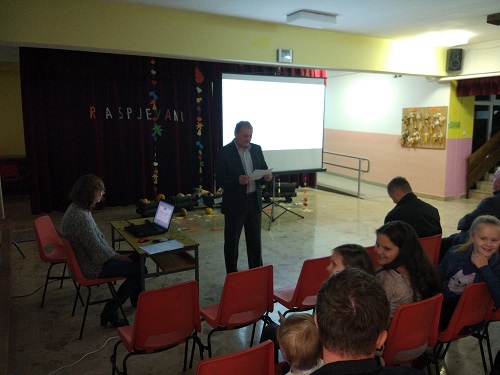 … a ovo su neki radovi naše Zadruge.
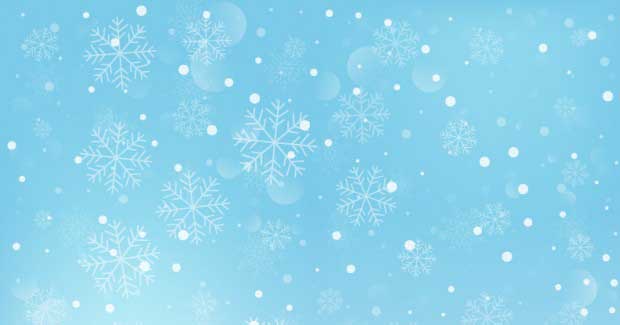 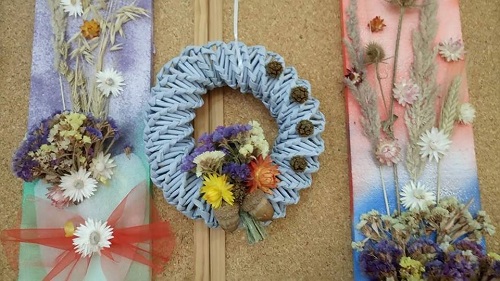 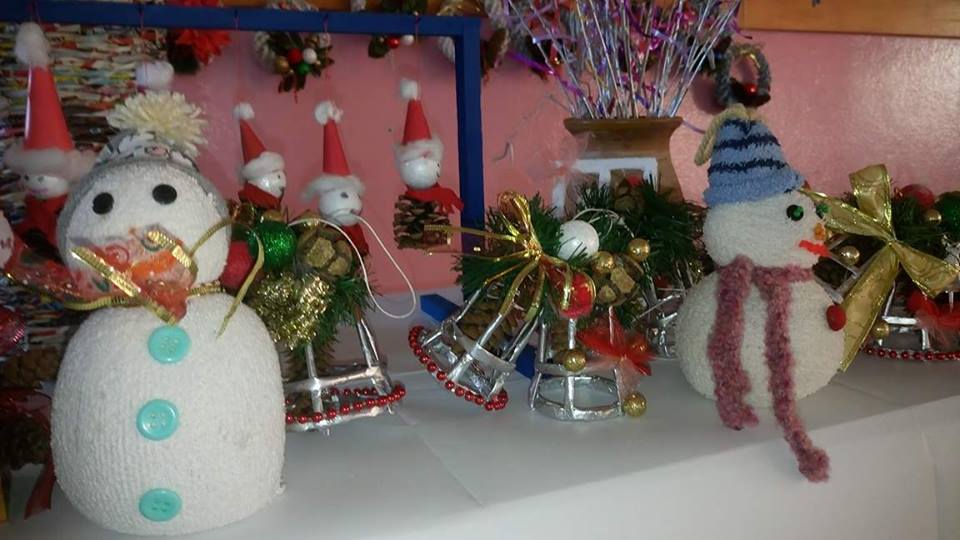 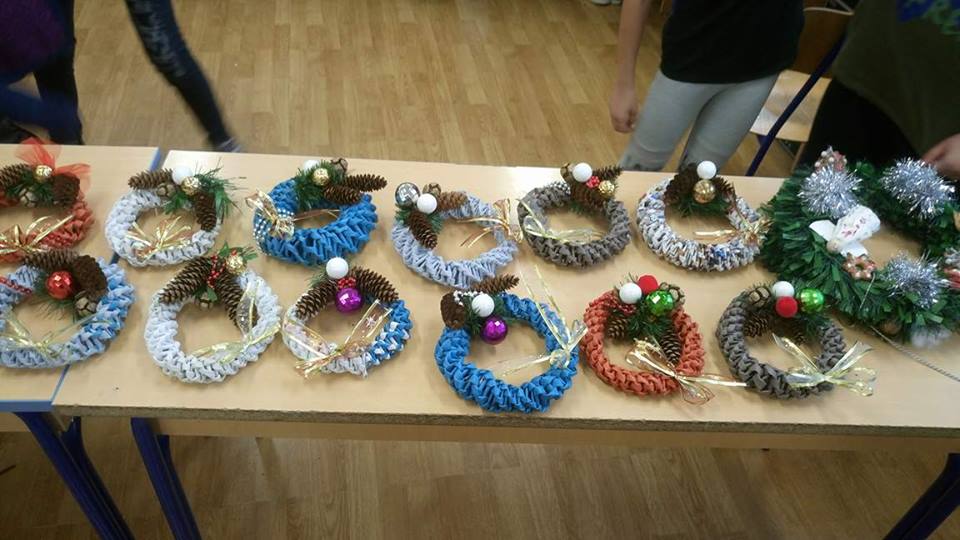 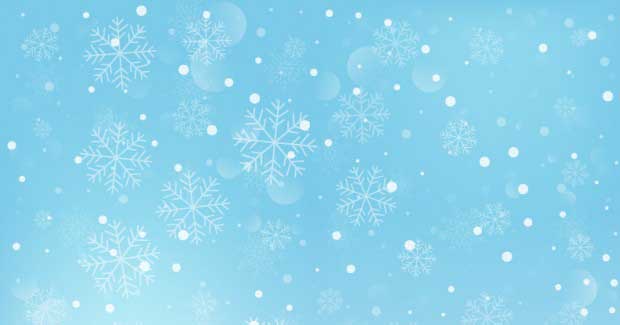 Prisjetili smo se pada Vukovara (18. 11.) te smo zapalili svijeće ispred škole i Općine Mikleuš
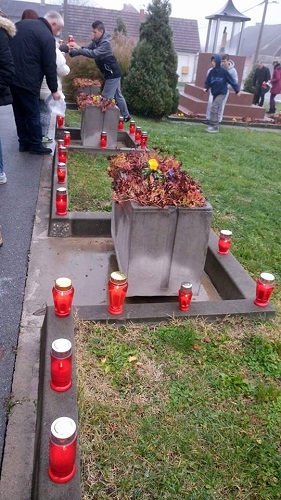 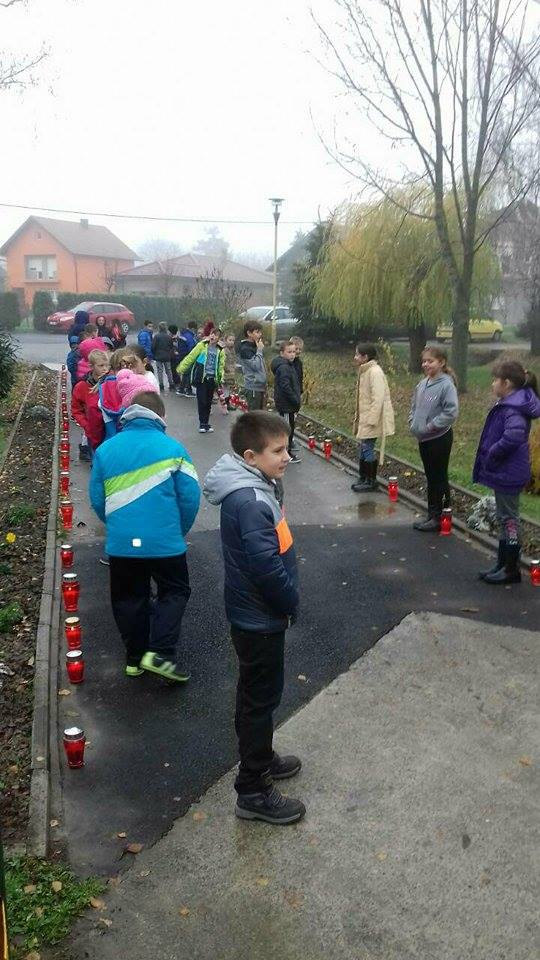 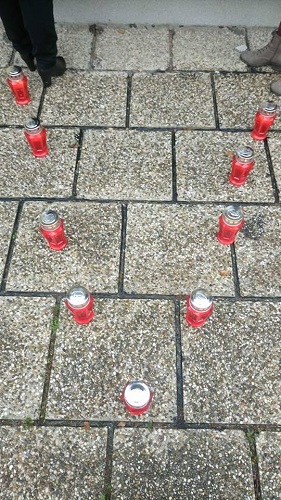 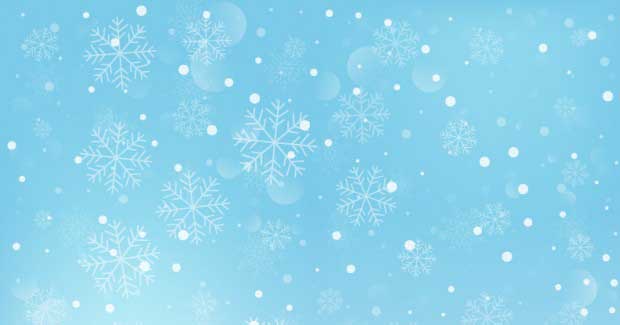 Vodili smo učenike razredne nastave u Kino Slatina na predstavu Mačak u čizmama
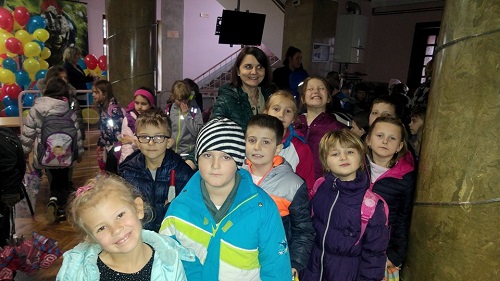 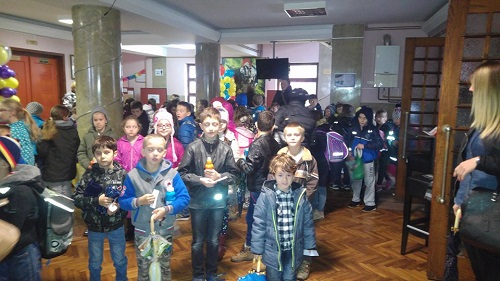 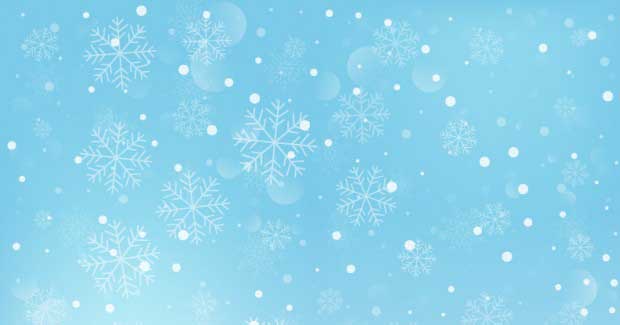 Vodili smo učenike predmetne nastave u Kino Slatina na predstavu Zašuti
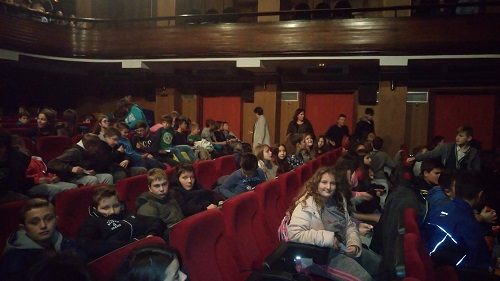 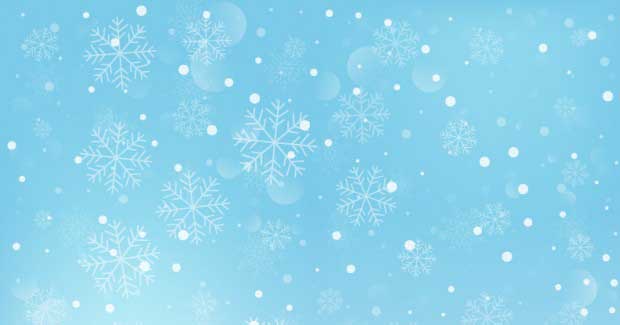 Posjetio nas je i sv. Nikola koji je donio darove svim učenicima naše škole
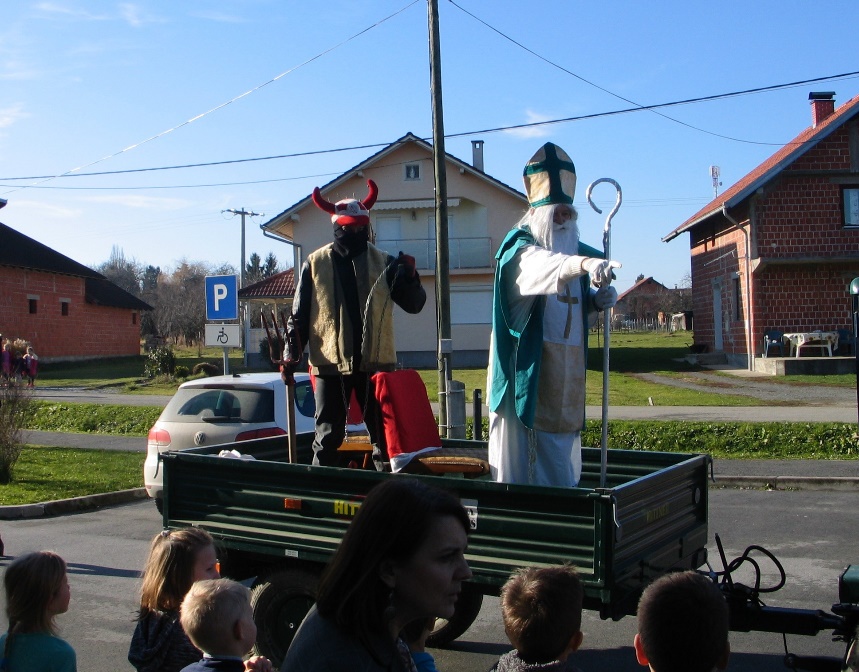 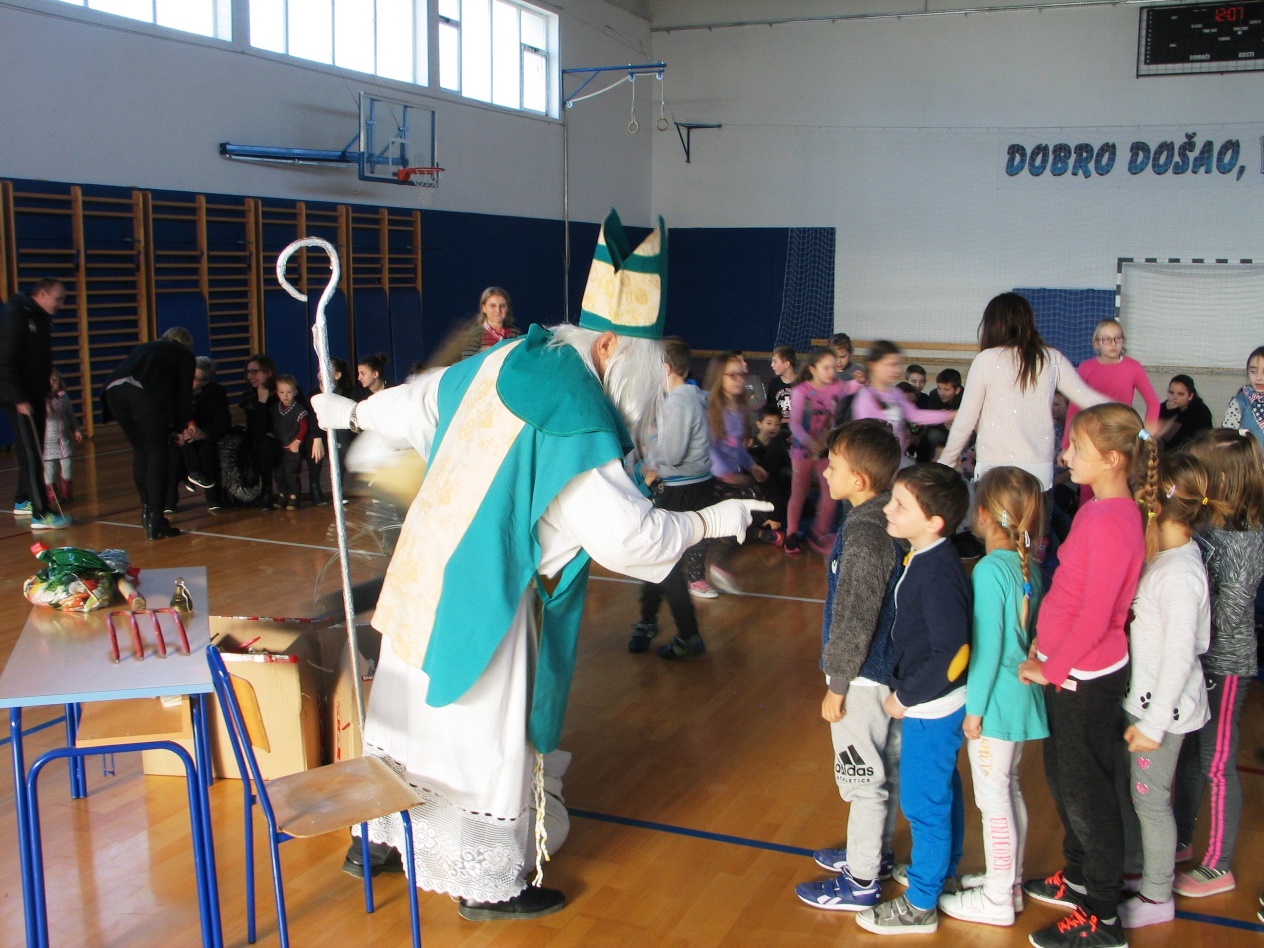 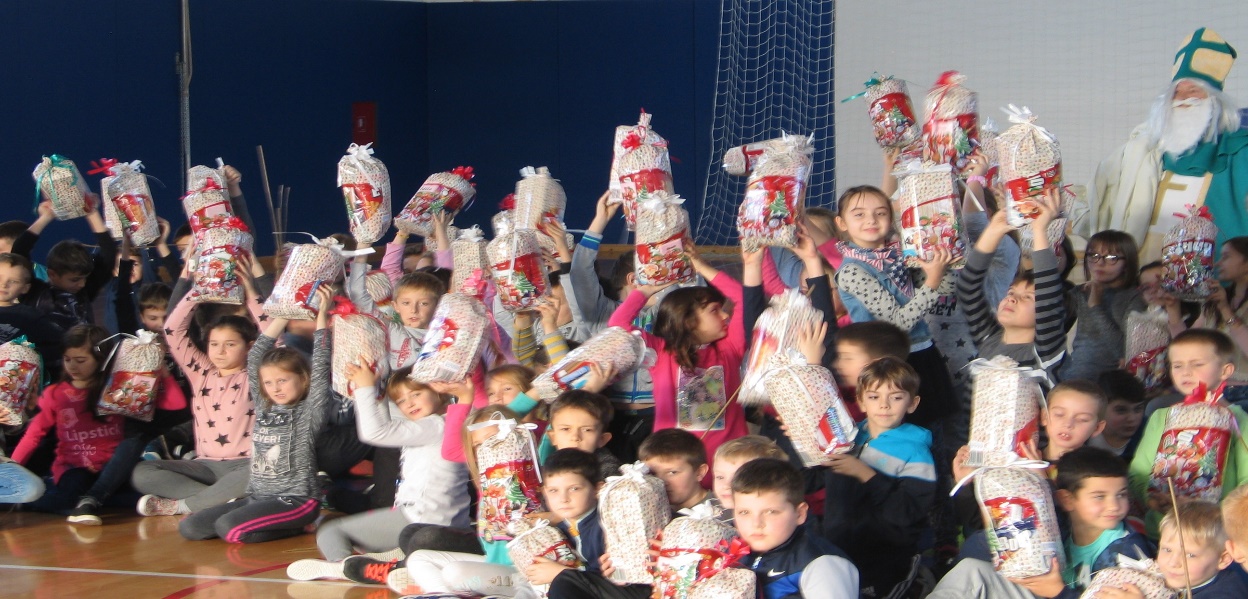 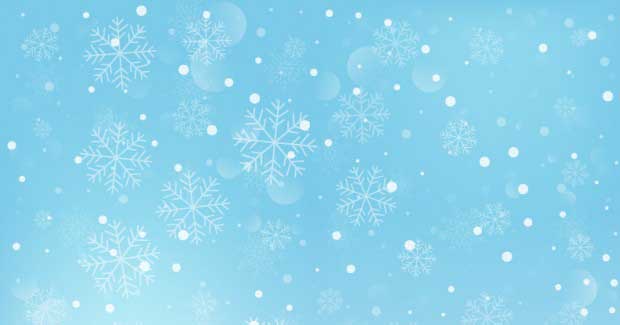 Crveni križ Slatina u suradnji s gostima iz Engleske darovao je učenike razredne nastave i predškolce poklonima
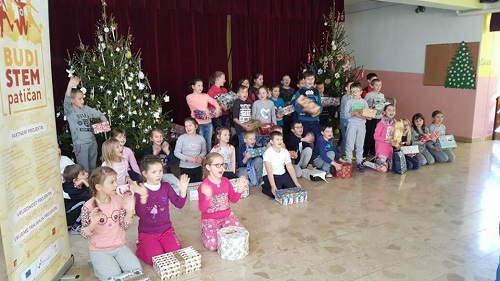 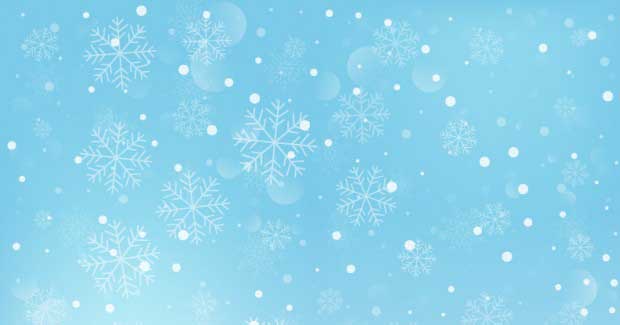 Ugostili smo Željka Polića, Darka Božičkovića i Ivana Đuzela koji su nam pričali o ratu u Voćinu
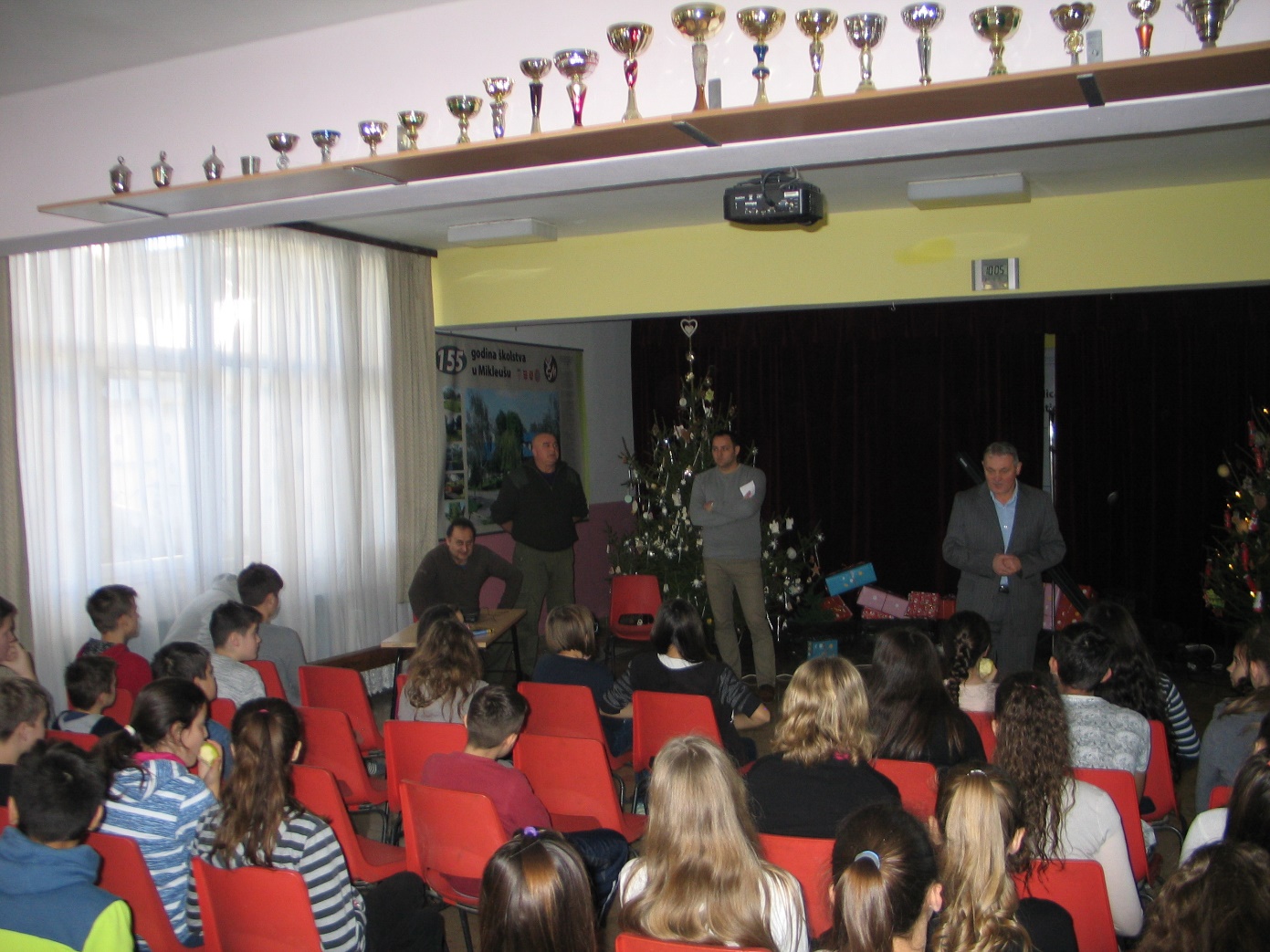 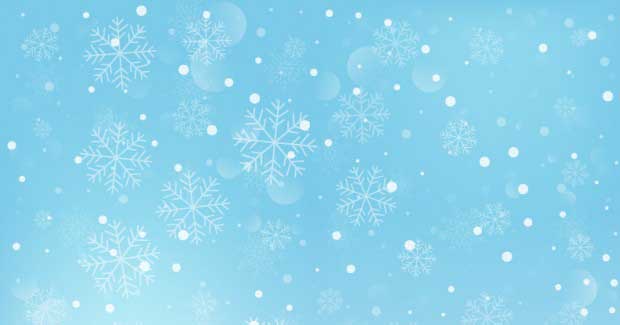 Organizirali smo Božićni sajam učeničkih radova
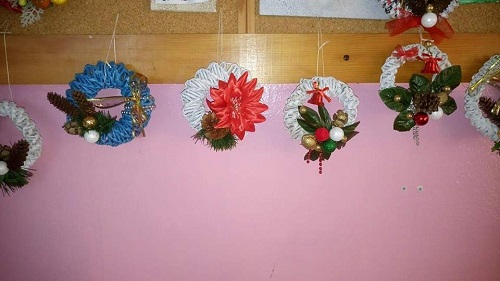 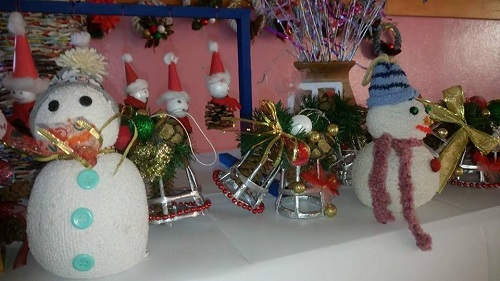 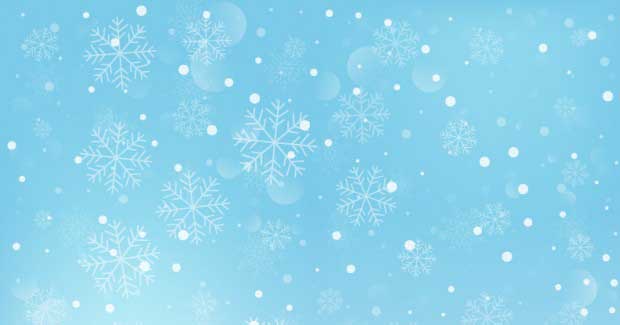 Napravili smo radionice s roditeljima i učenicima u kojoj smo pravili svijećnjake i druge ukrase
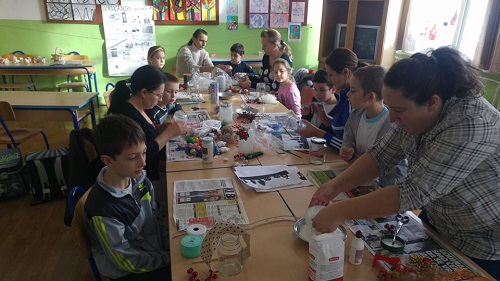 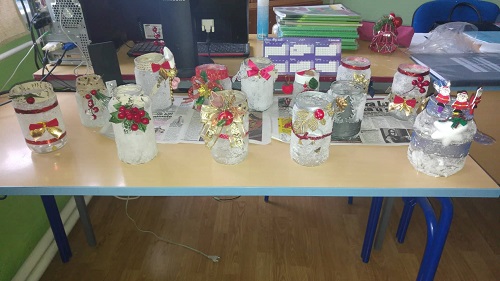 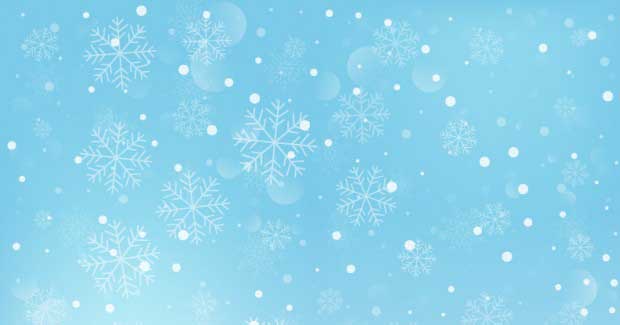 Organizirali smo „Veseli petak” za učenike
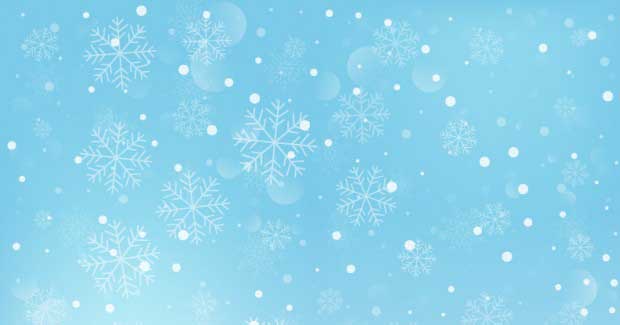 Napravili smo božićnu priredbu za učenike i njihove roditelje
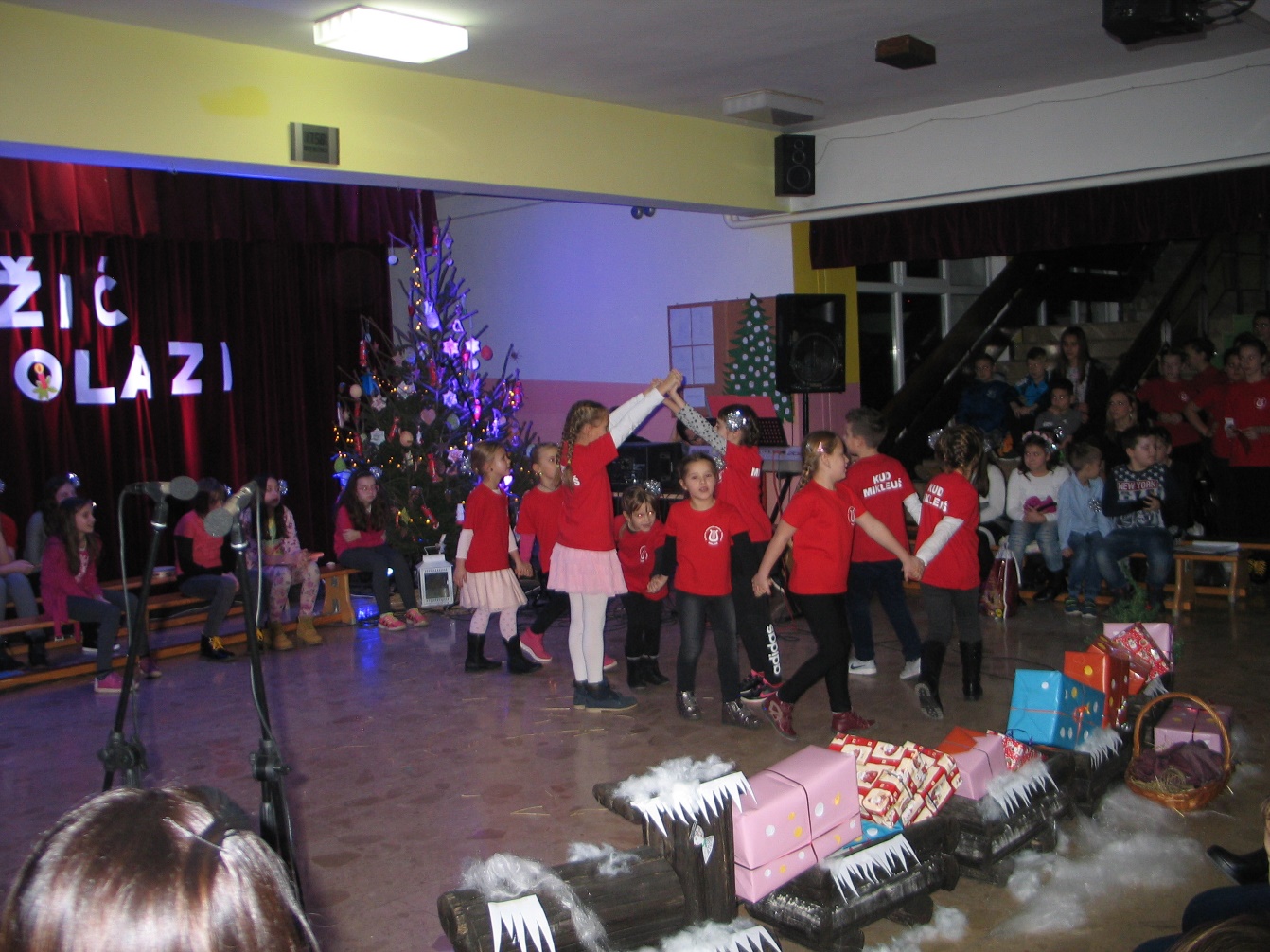 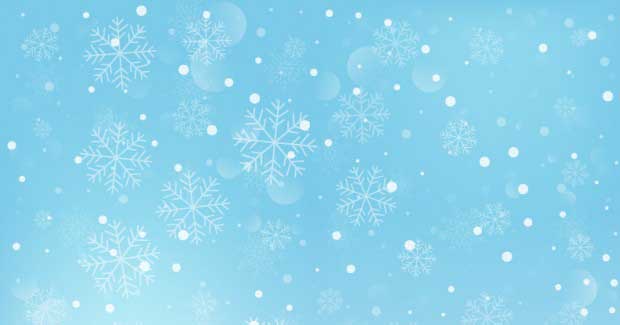 Ispratili smo učenike osmog razreda na terensku nastavu u Vukovar (20. 12. 2017.)
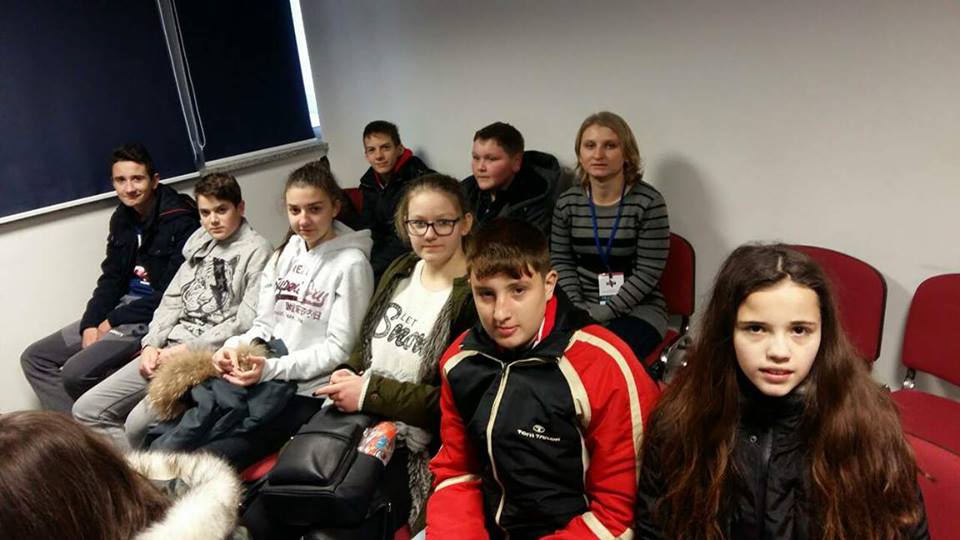 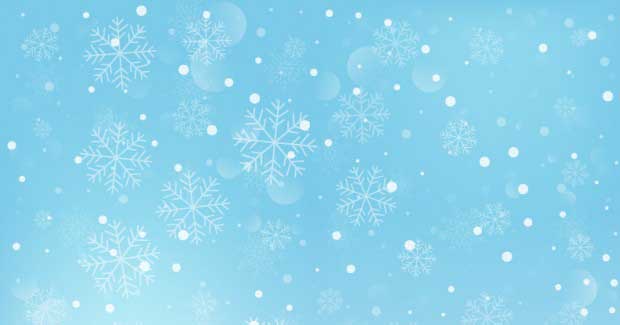 Ove školske godine dobili smo:
4. računala od županije
54 000 kuna od MZOO-a za opremanje računalno-informatičke učionice 
Didaktička pomagala za učenike nižih razreda (ravnoteža i koordinacija)
Darove za sv. Nikolu od sponzora (Općina,Pilana Jaklić i Stubičar)
Darove Crvenog križa Slatina i gosti iz Engleske (2 puta – rujan i prosinac)
A uskoro nas očekuje i prelazak na e-imenike i 
e-dnevnike (postat ćemo e-škola)
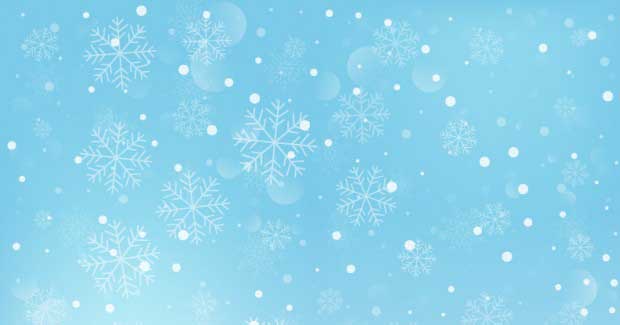 Sudjelujemo na 12 školskih natjecanja te smo domaćini županijskog natjecanja iz Fizike
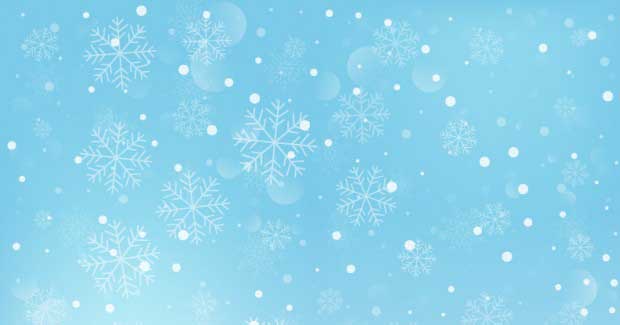 PEDAGOŠKE MJERE
4 pismene opomene 
 2 ukora
Hvala na pozornosti!Sretan i blagoslovljen                              Božić
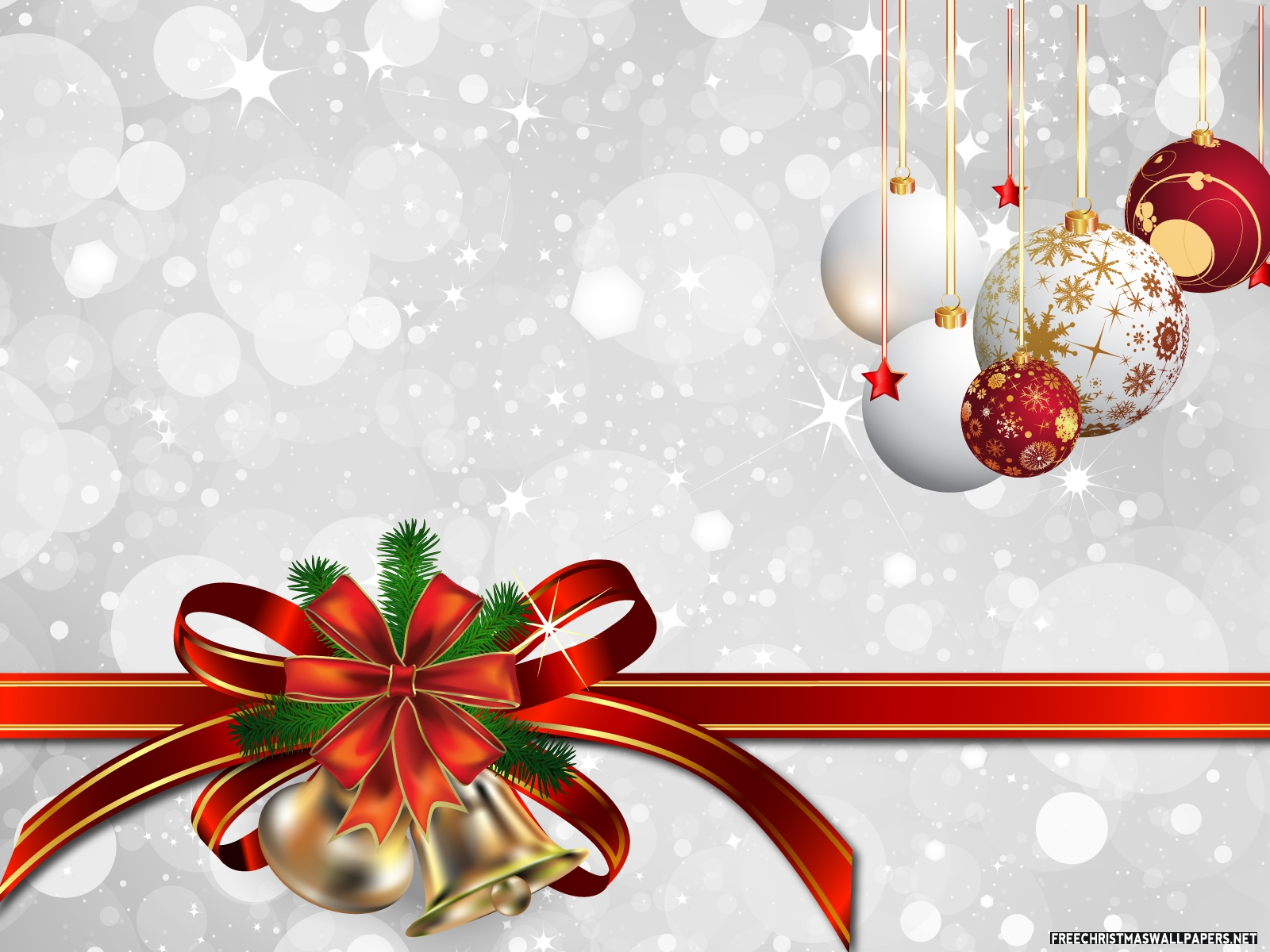 Ravnatelj: Dragan Kraljik
							                           Pedagoginja: Ruža Živković